Анализ работы Лицея № 9 за 2020-2021 учебный год
Лицей №9
30.08.2021
Количество классов-комплектов    -       20
На конец года обучалось   -       516 обучающихся
По уровням образования:
      Начальная школа	        -        218
      Основная  школа                 -        241
      Средняя  школа	         -        57
Переведены в следующий класс           -       457
Условно переведены - 2   (Коньков М. – 3А;  Коротков Д. – 4Б)
Окончили обучение	    -       57 (30 чел – 9 кл.; 27 человек – 11 кл.)
Медалист       -      1 (Маргарян М.)
Сравнительный анализ качества образования по четвертям
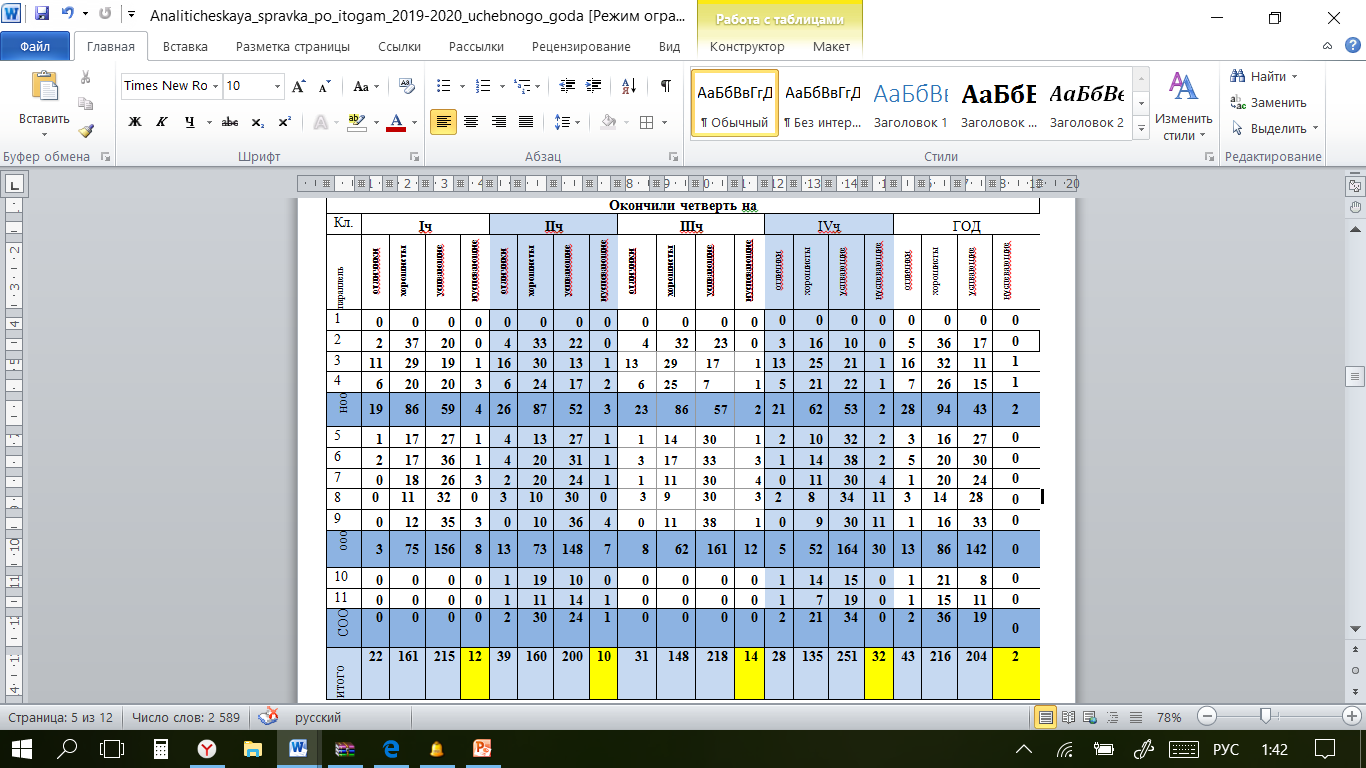 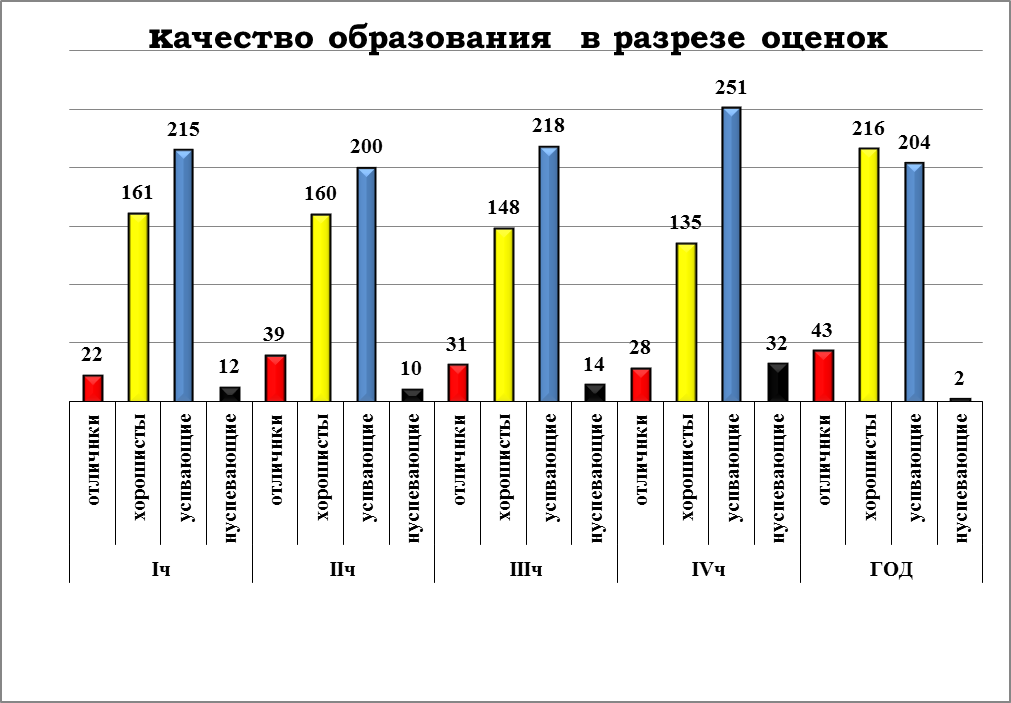 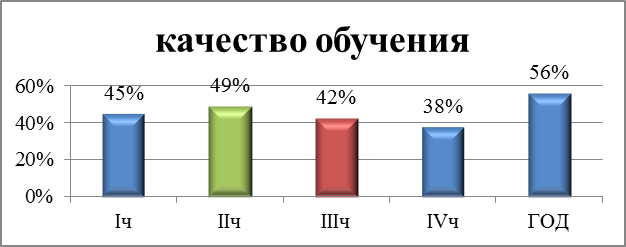 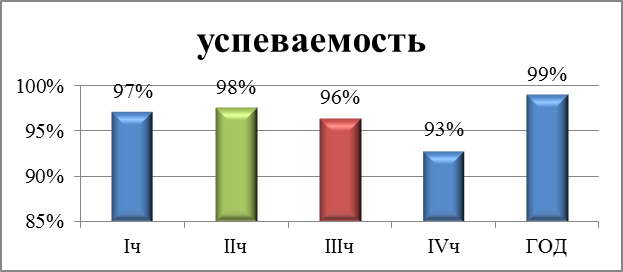 Отличники в разрезе параллелей
ГОСУДАРСТВЕННАЯ ИТОГОВАЯ АТТЕСТАЦИЯ.
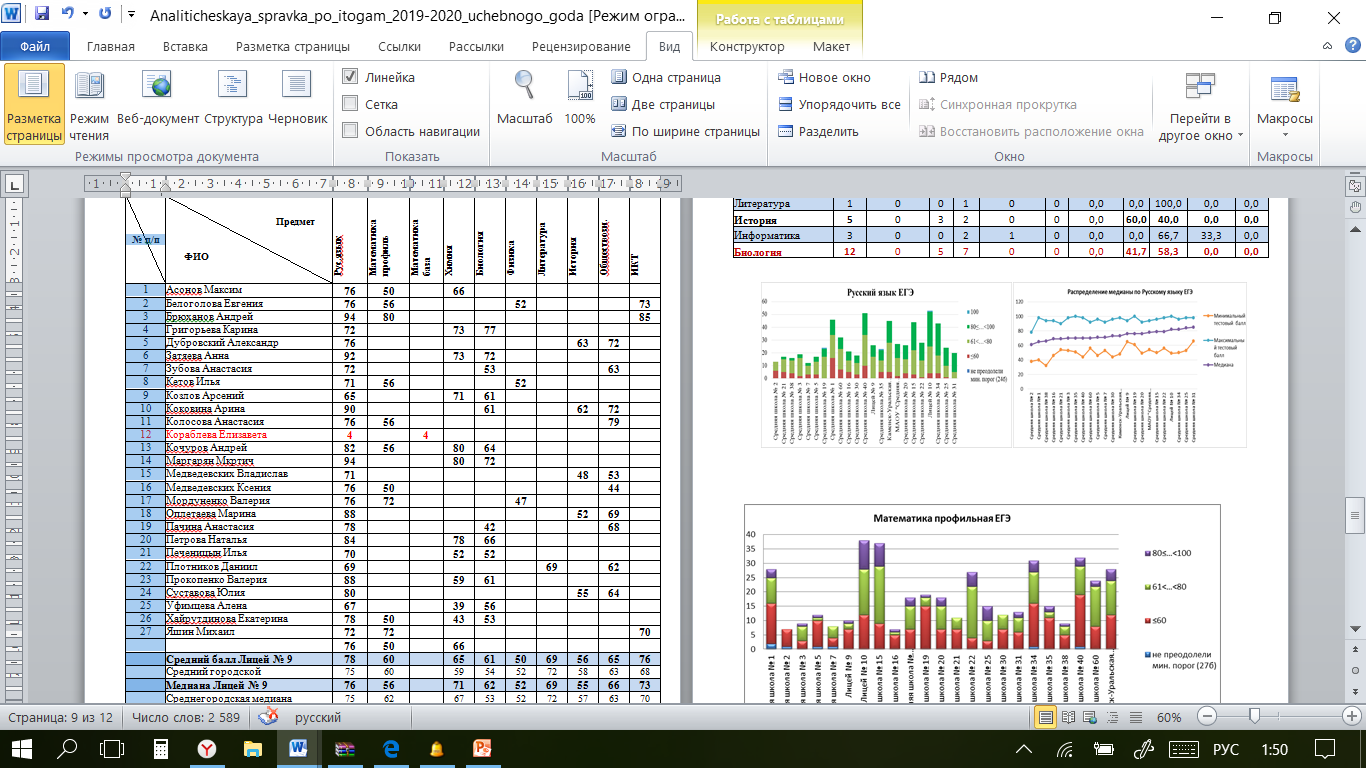 Результаты ЕГЭ-2021
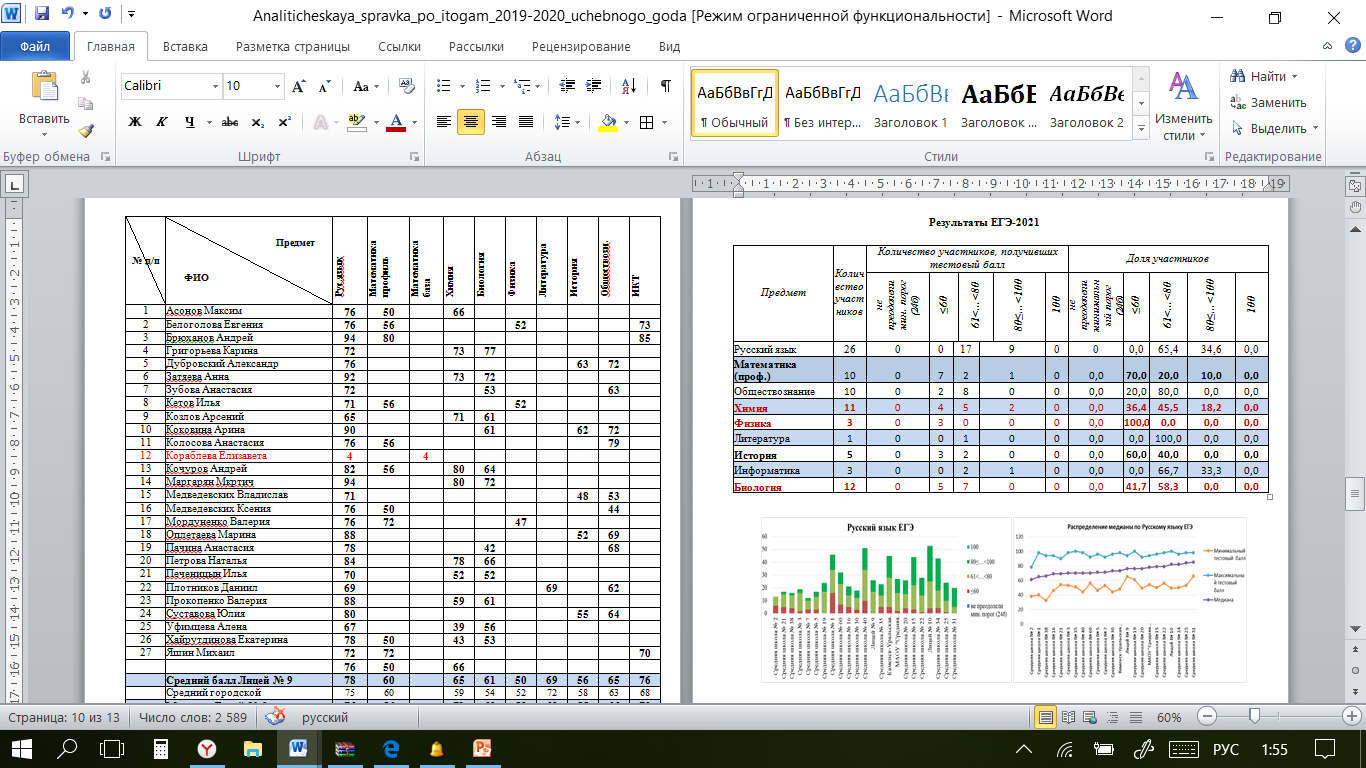 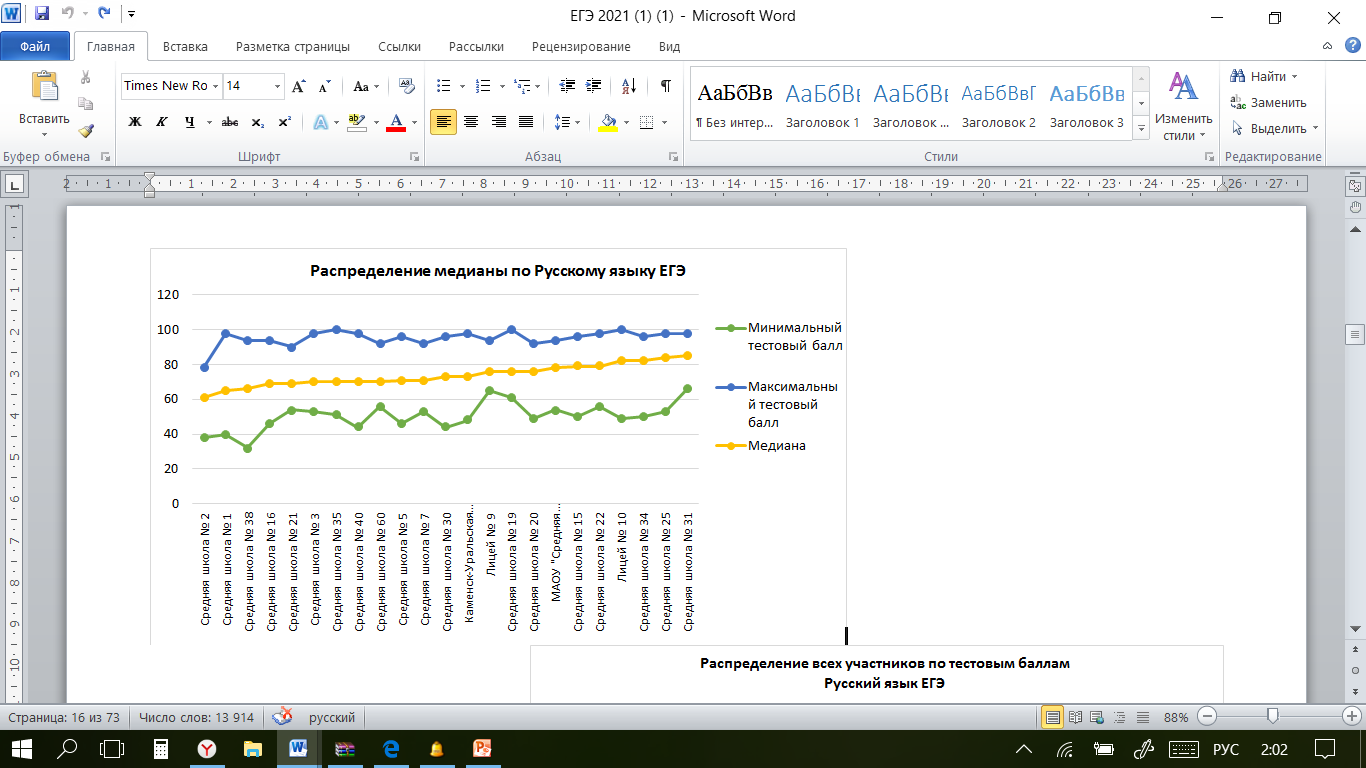 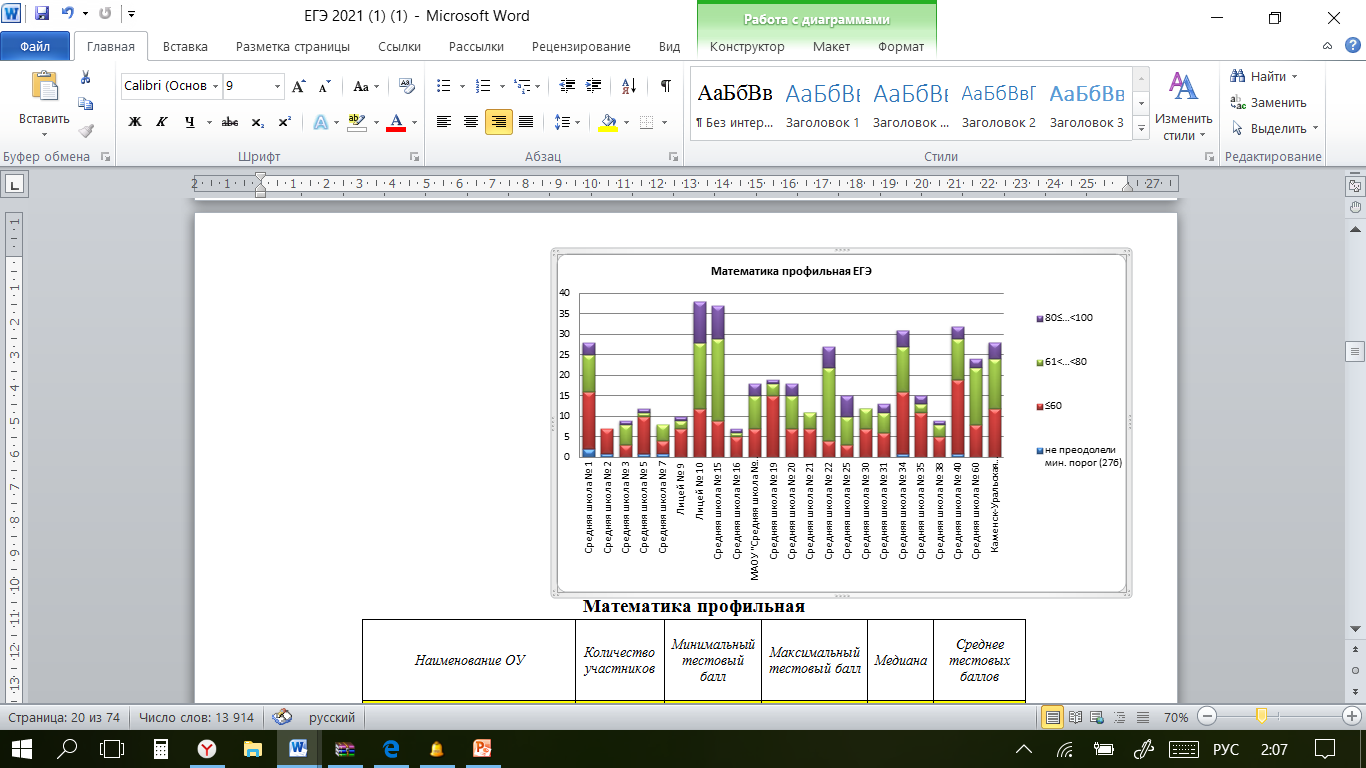 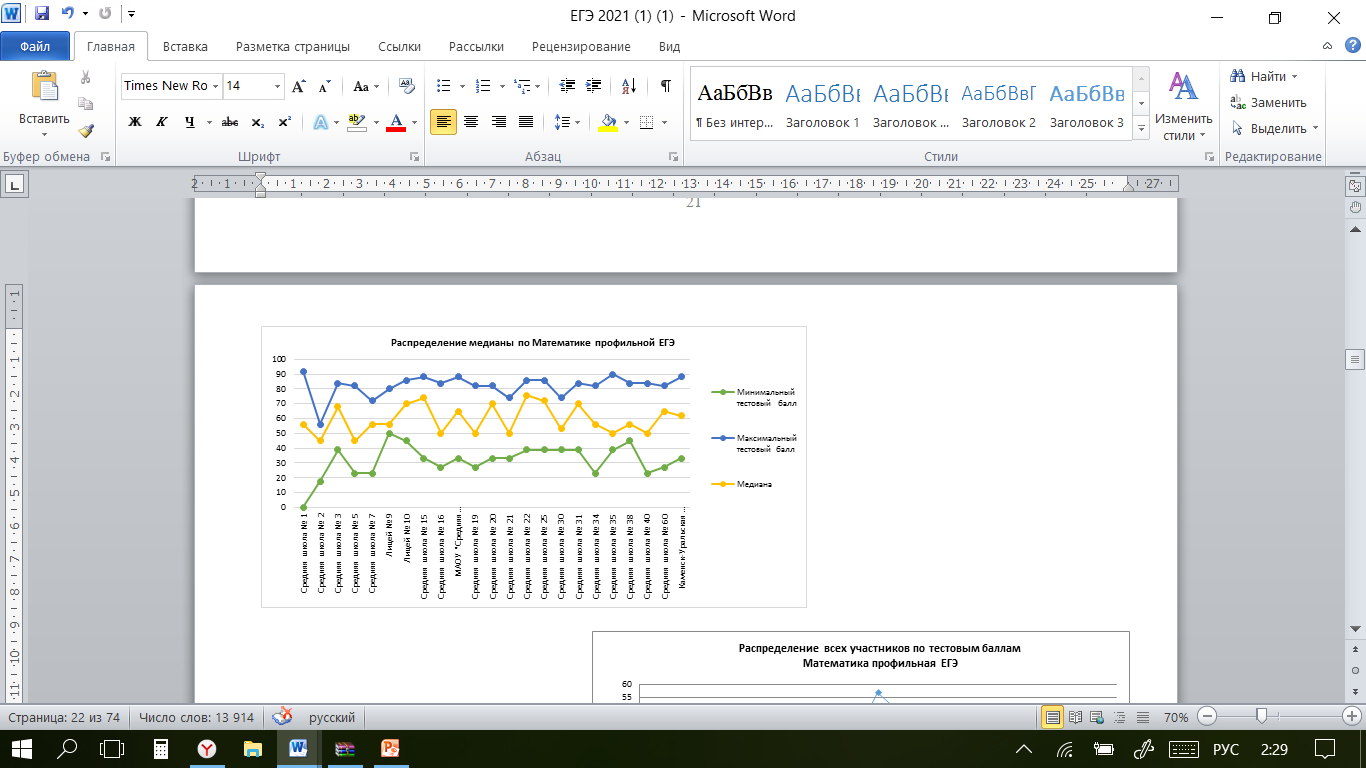 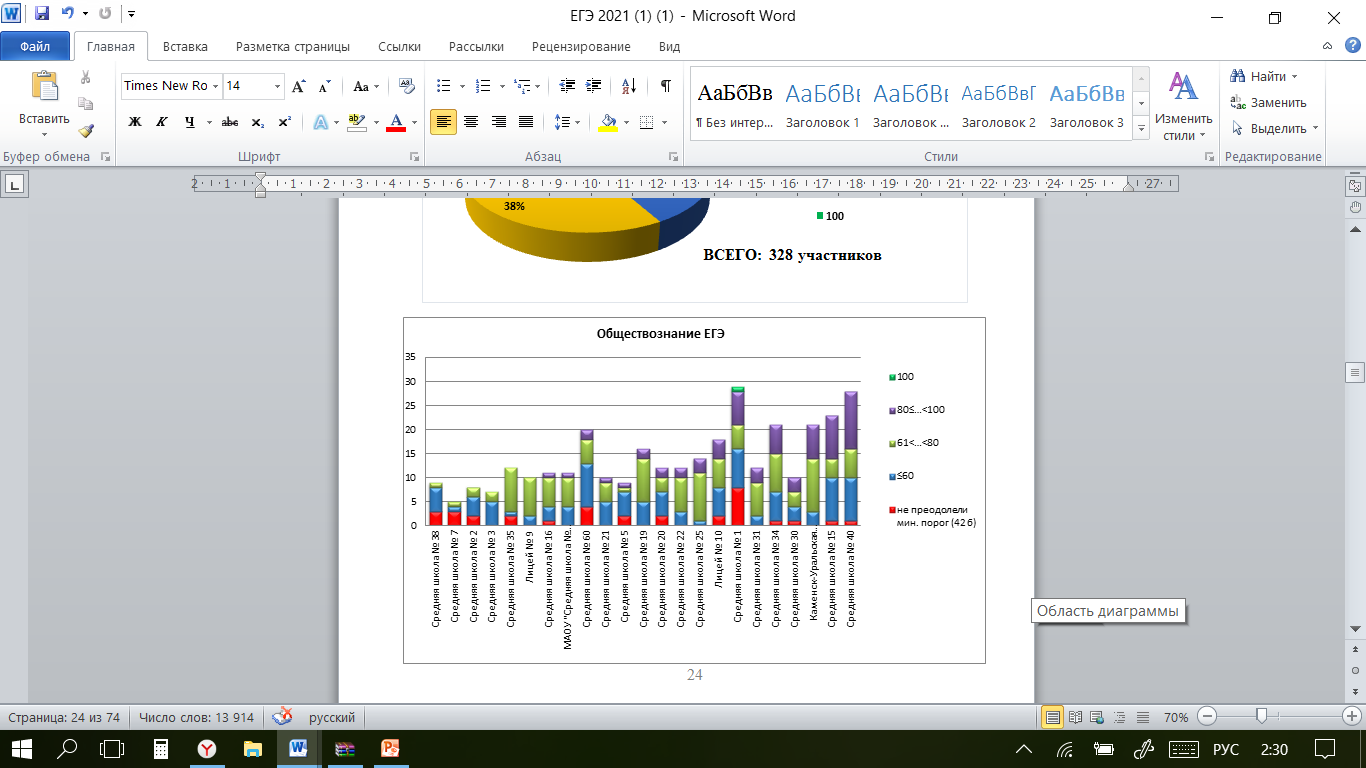 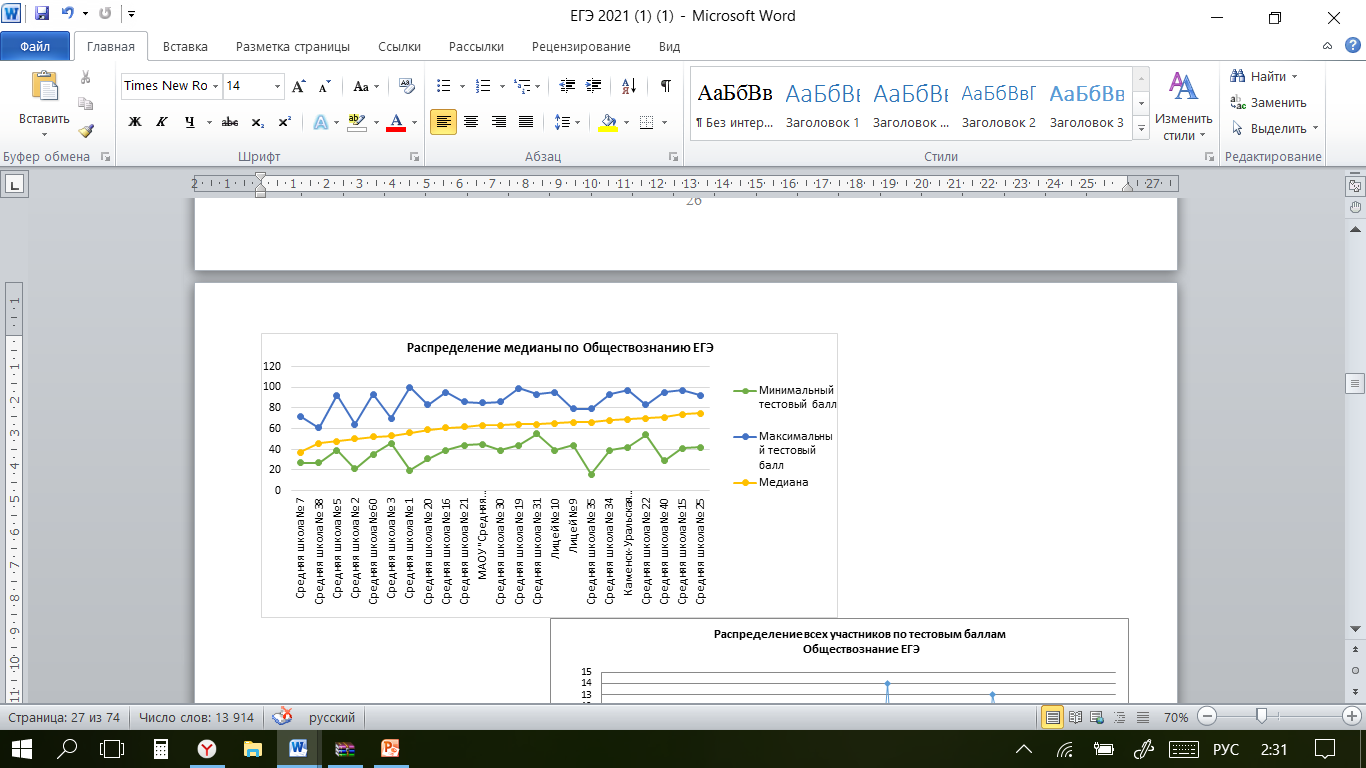 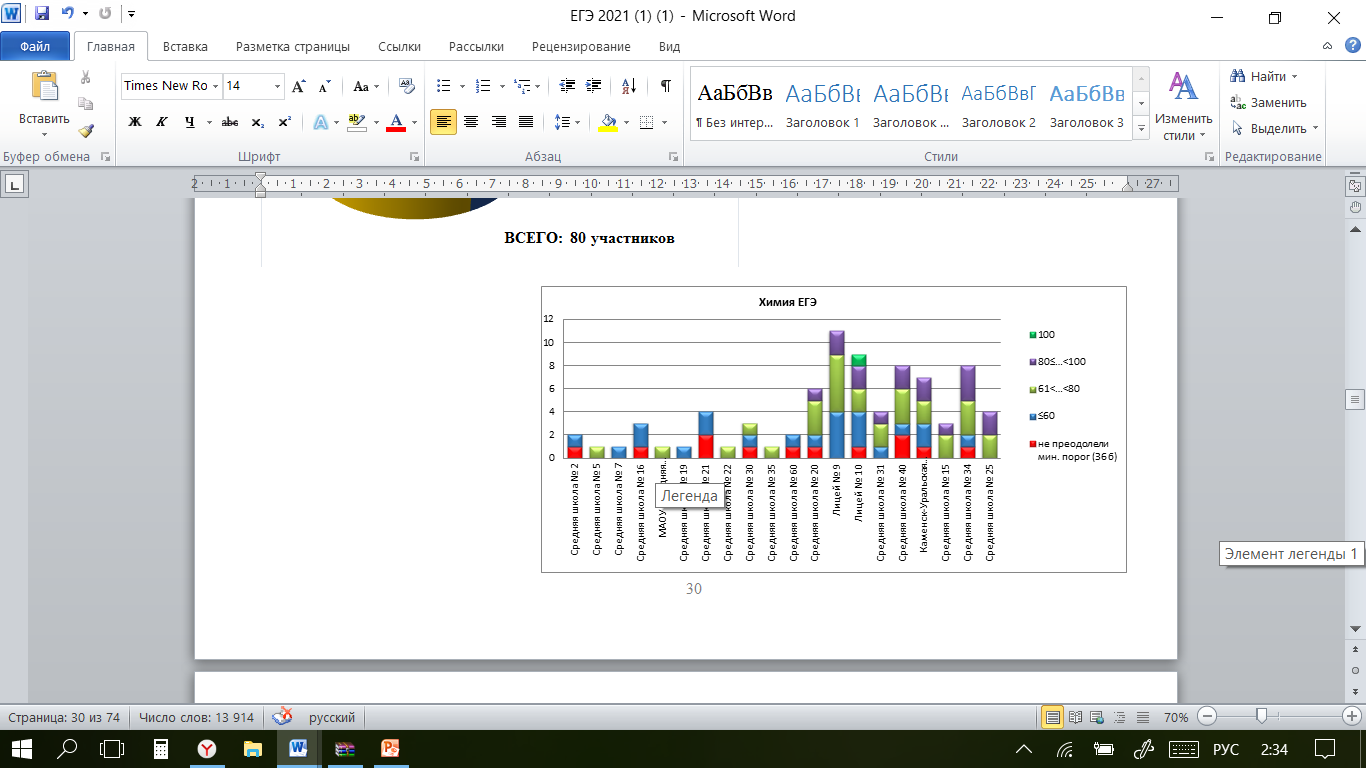 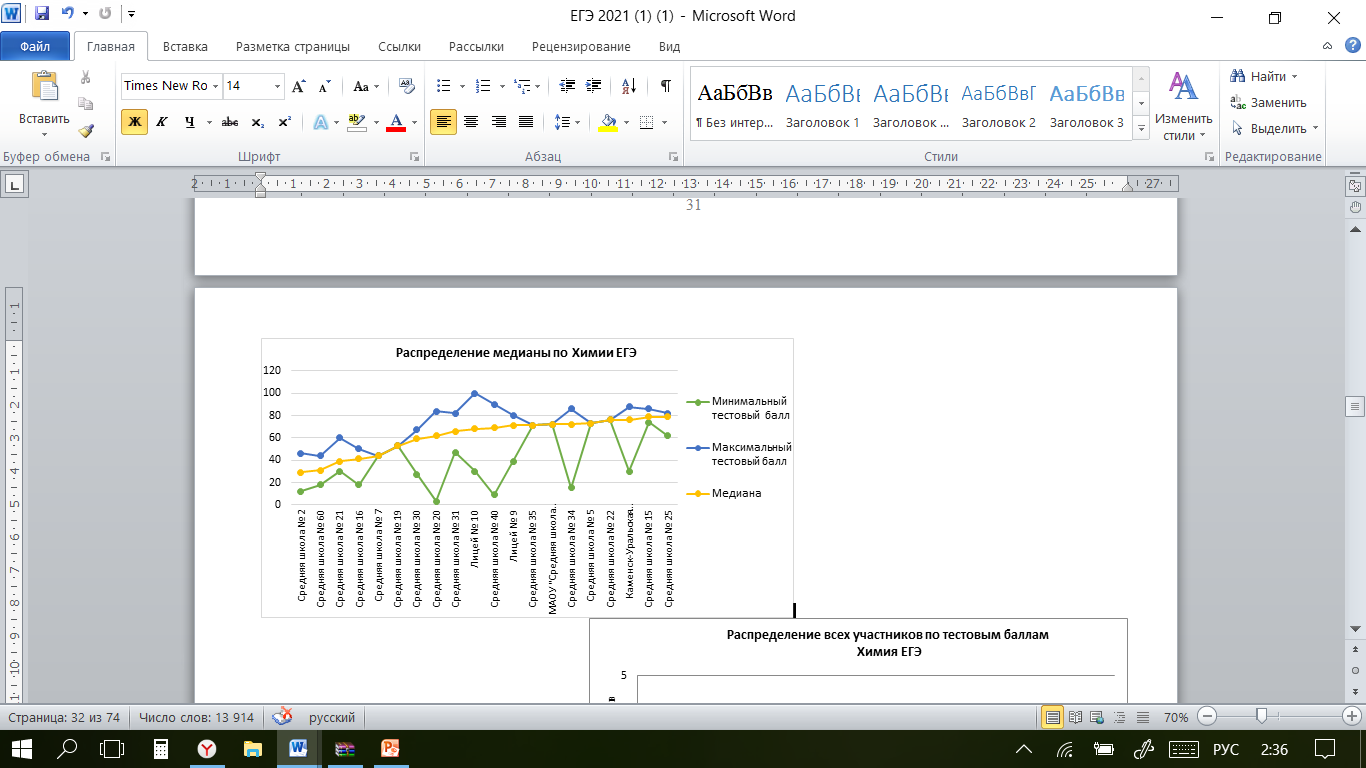 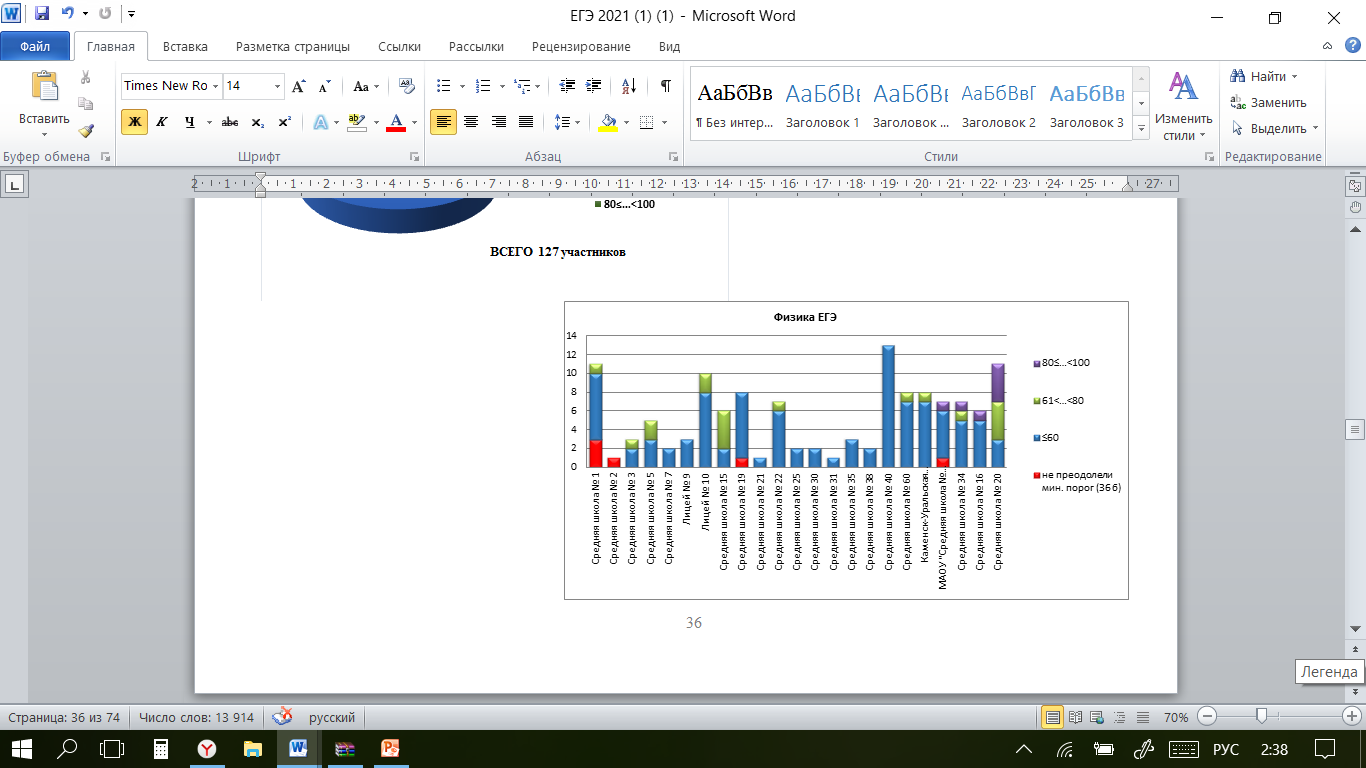 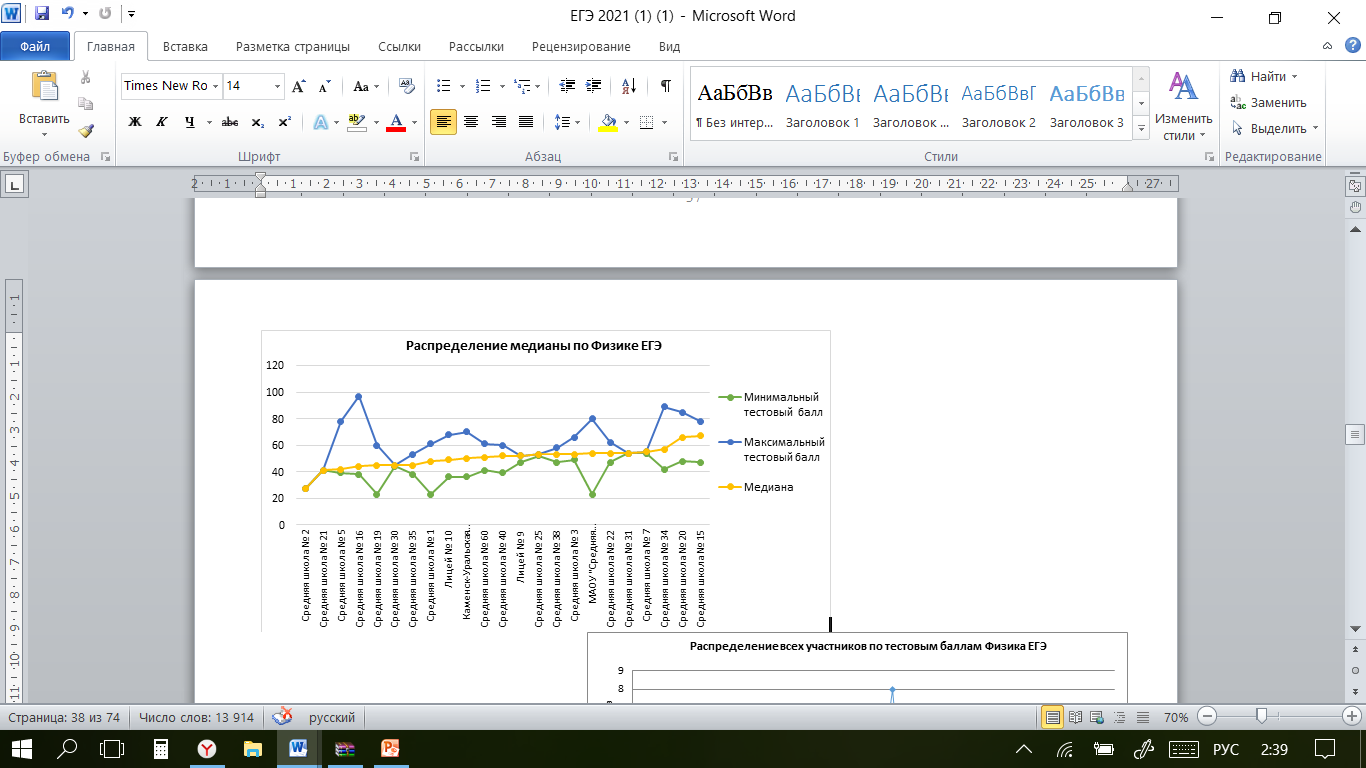 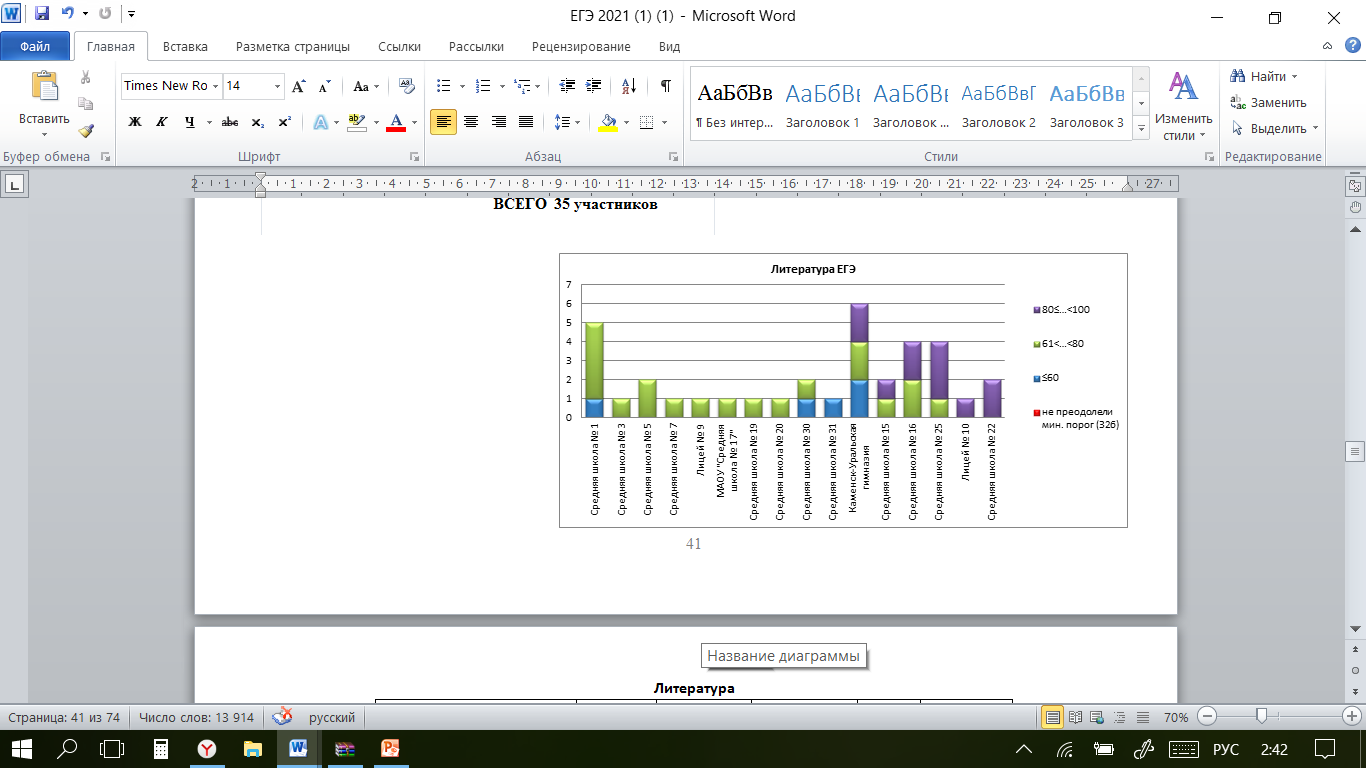 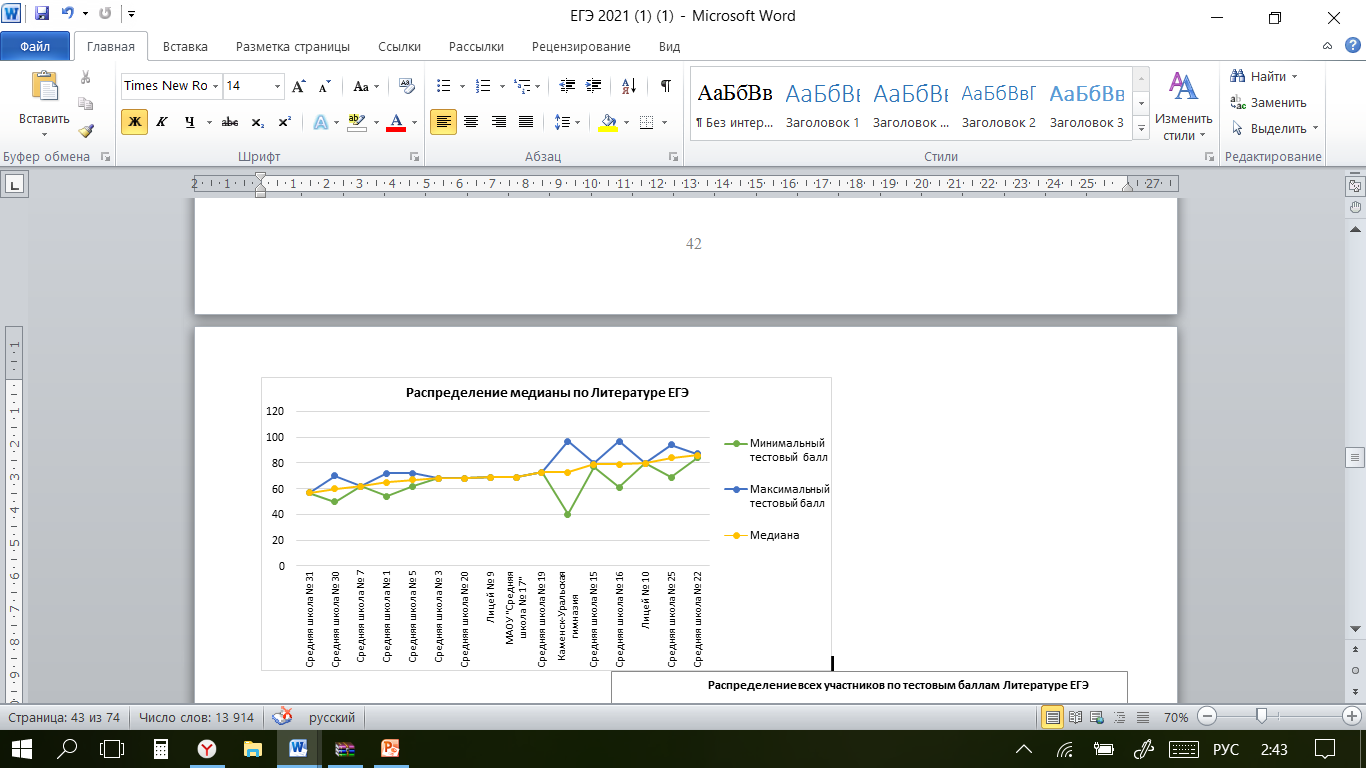 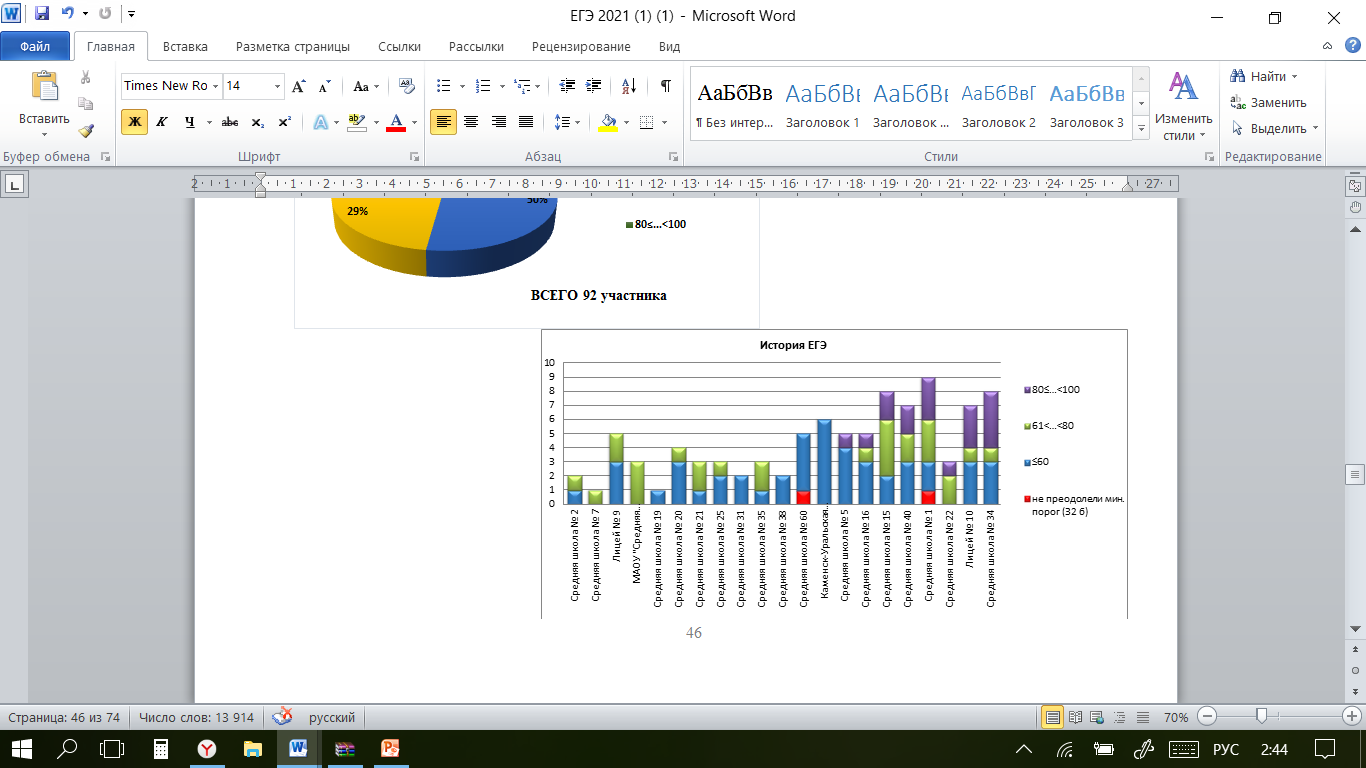 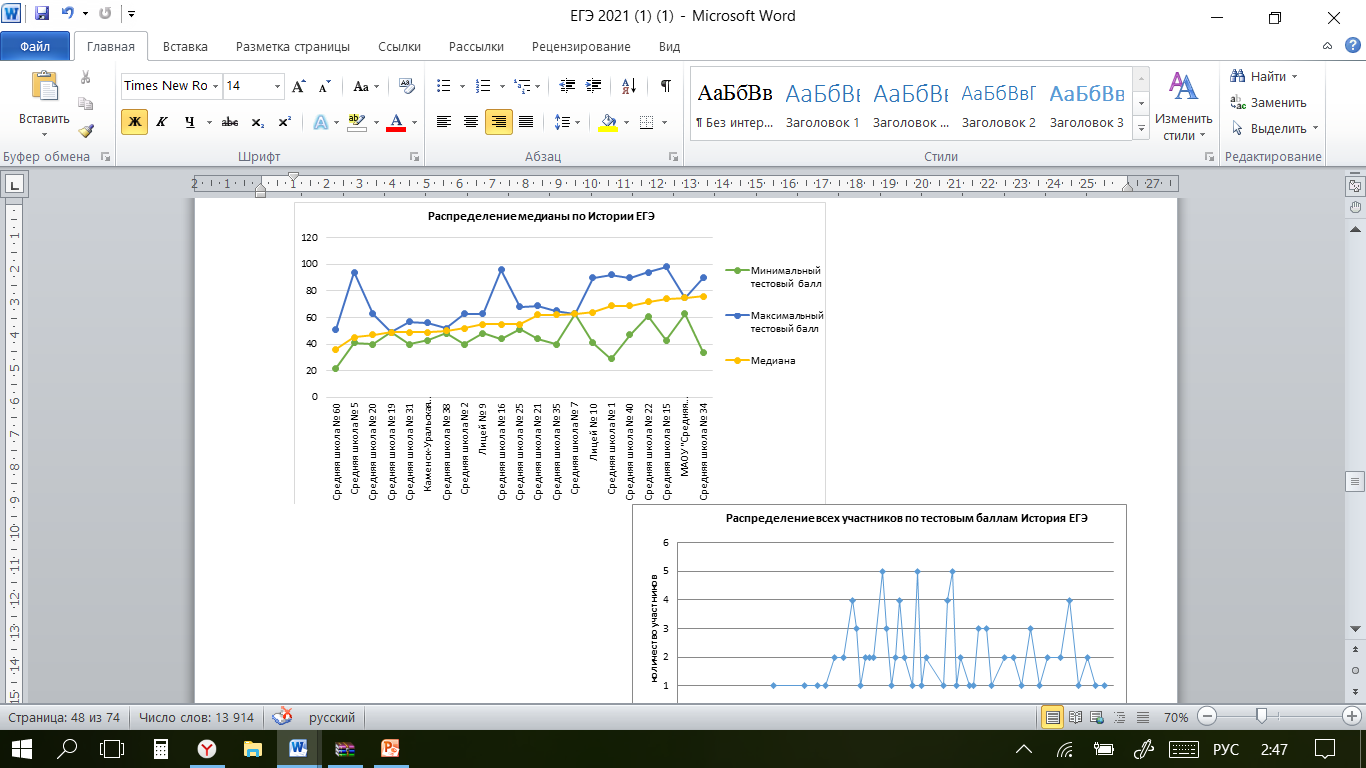 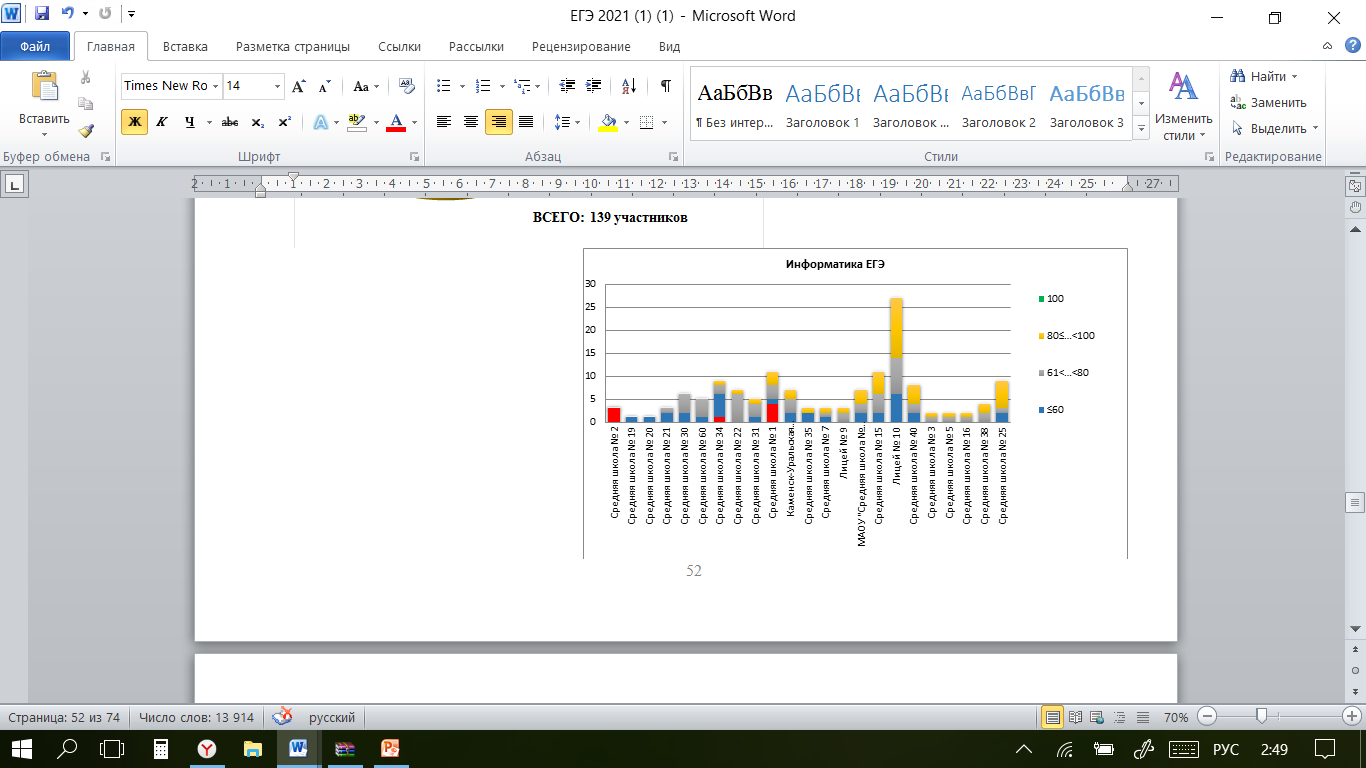 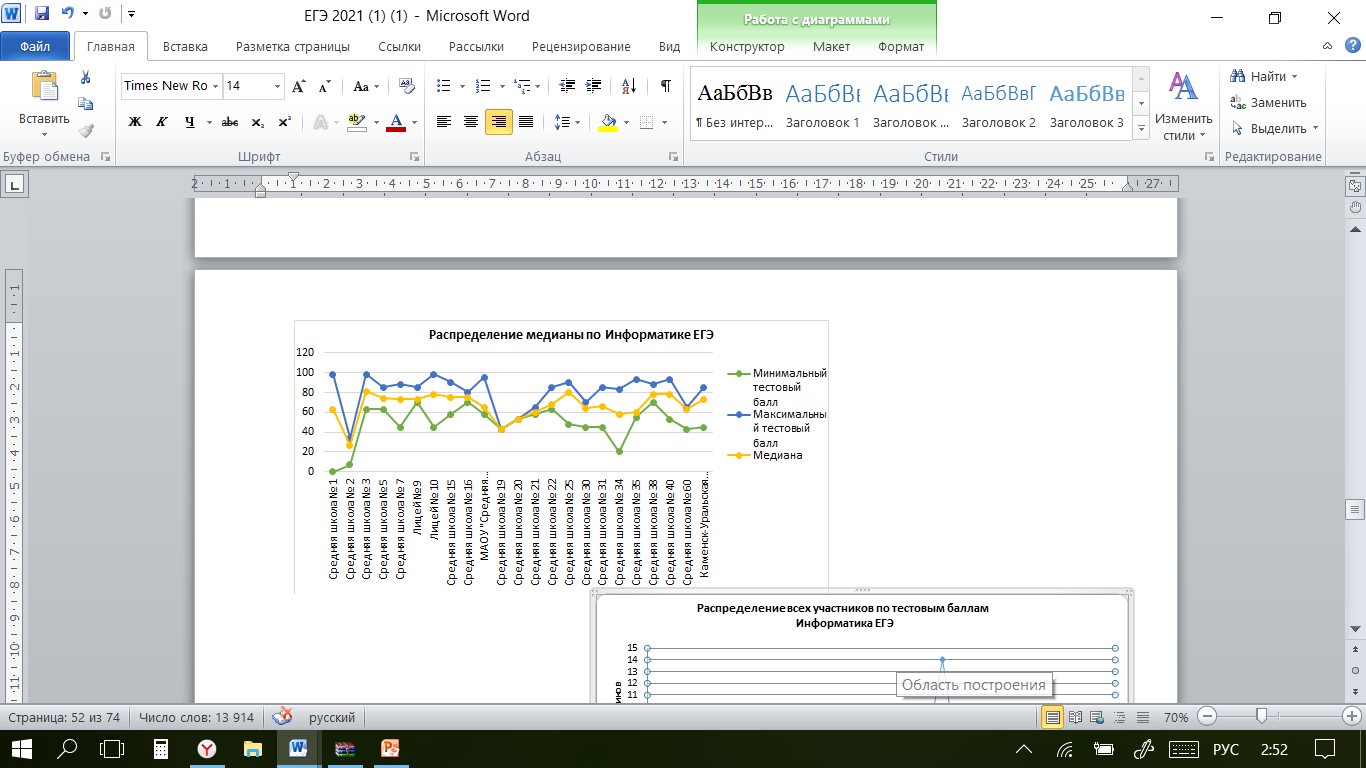 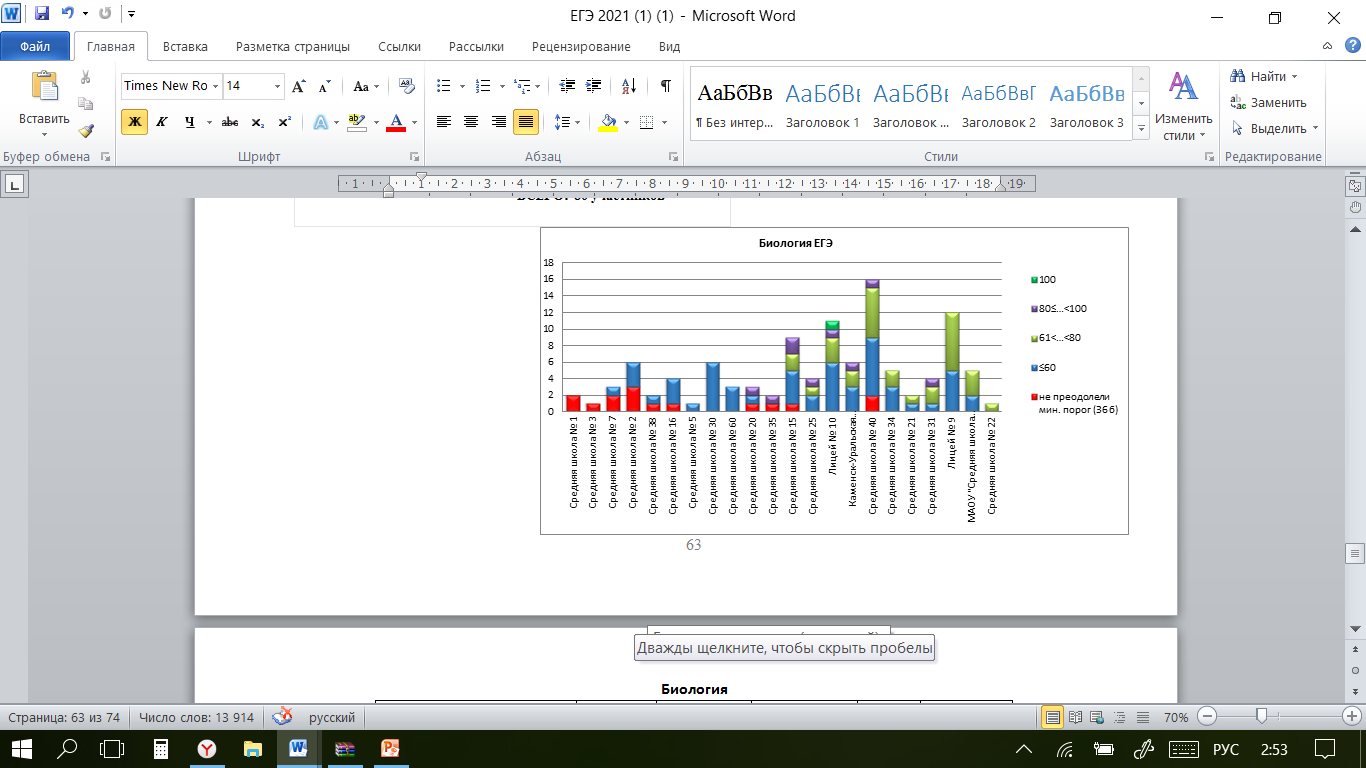 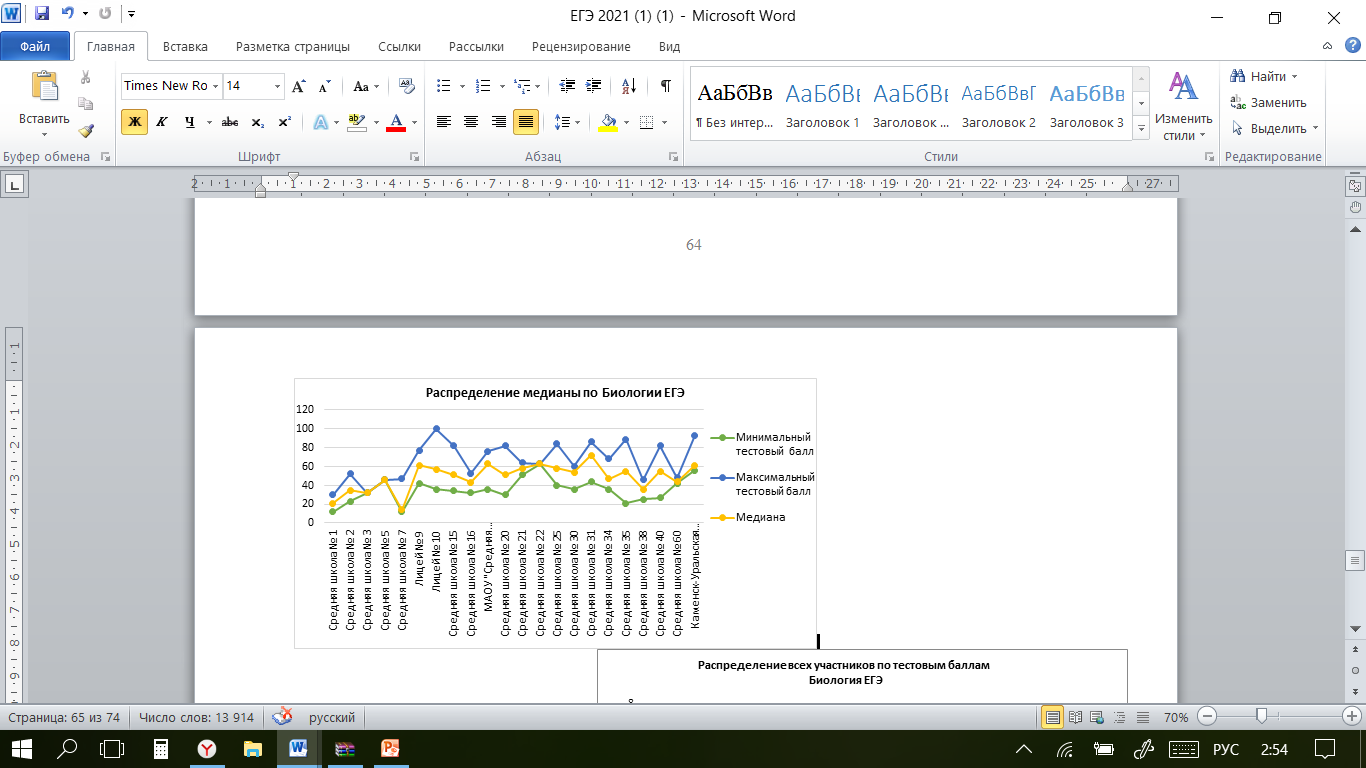 Результаты ОГЭ-2021
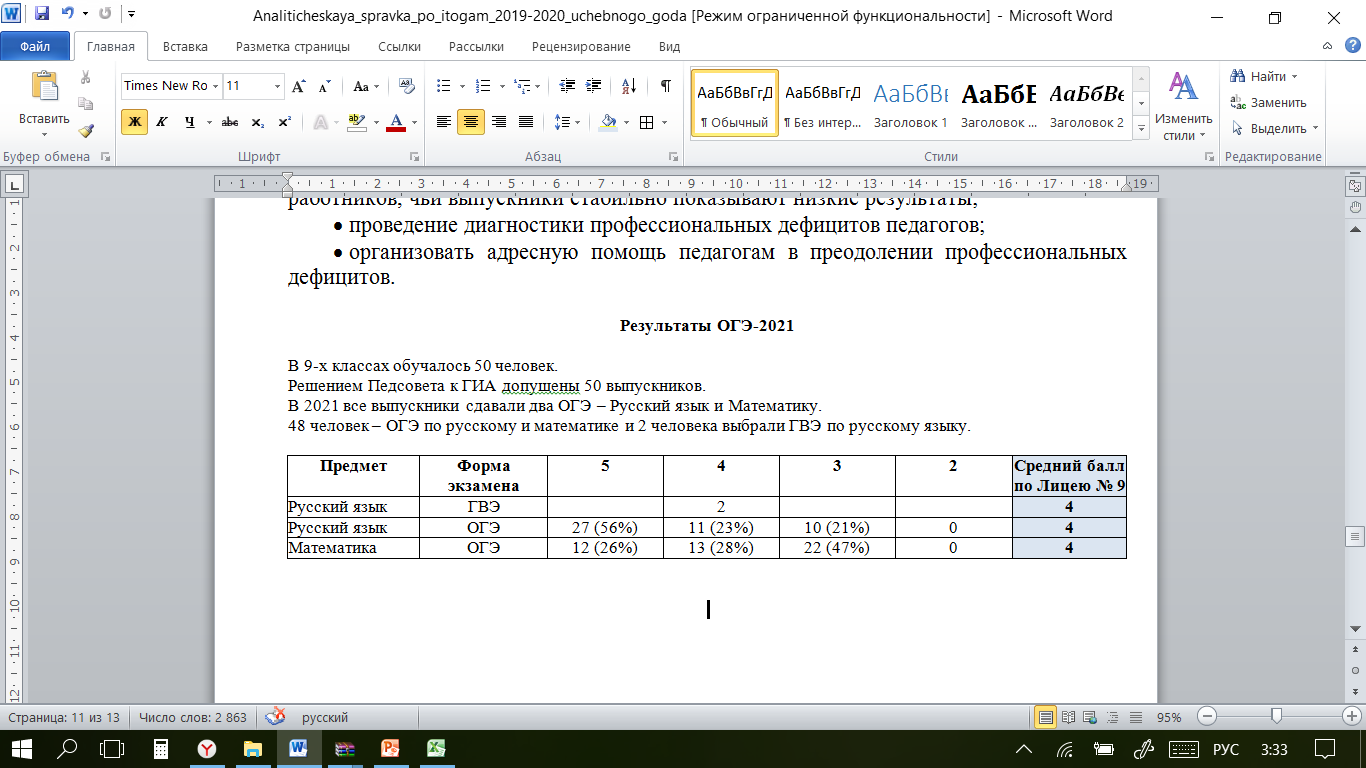 Результаты КР-9
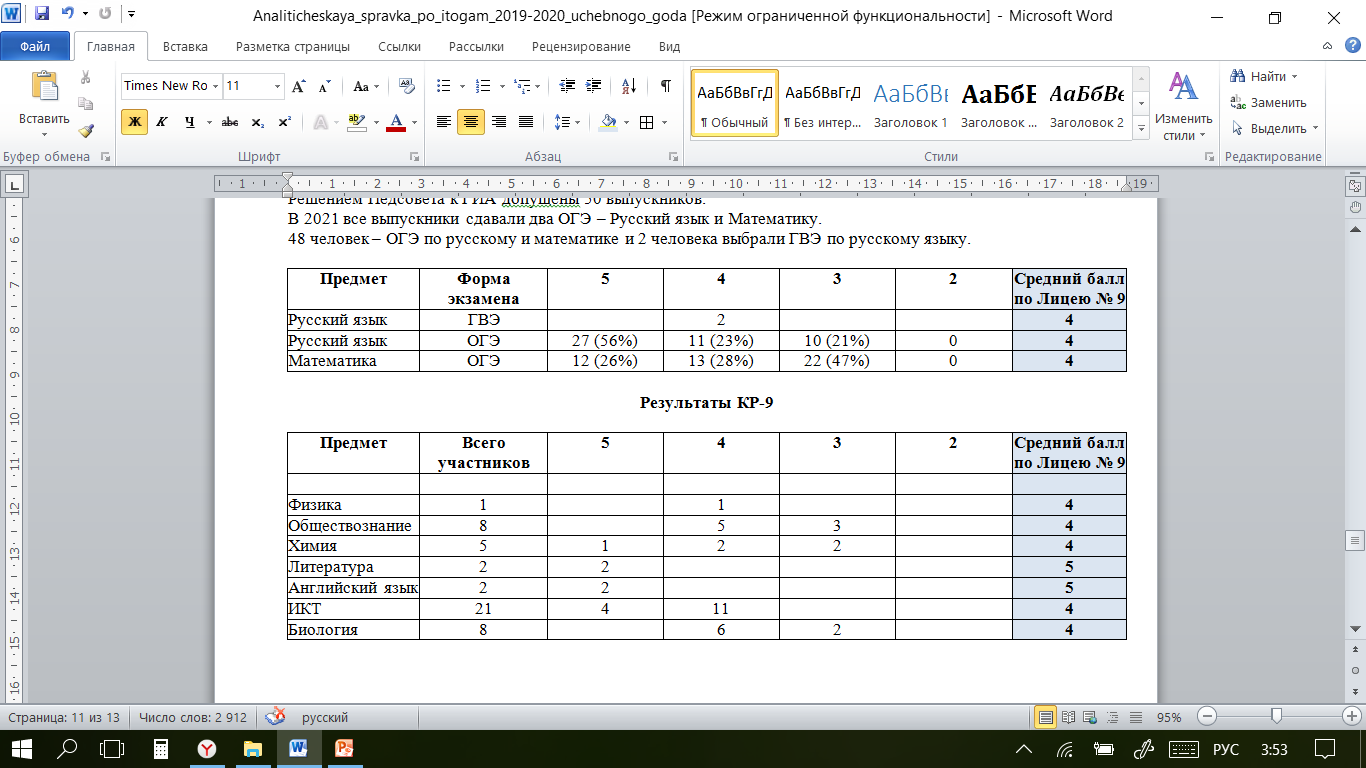 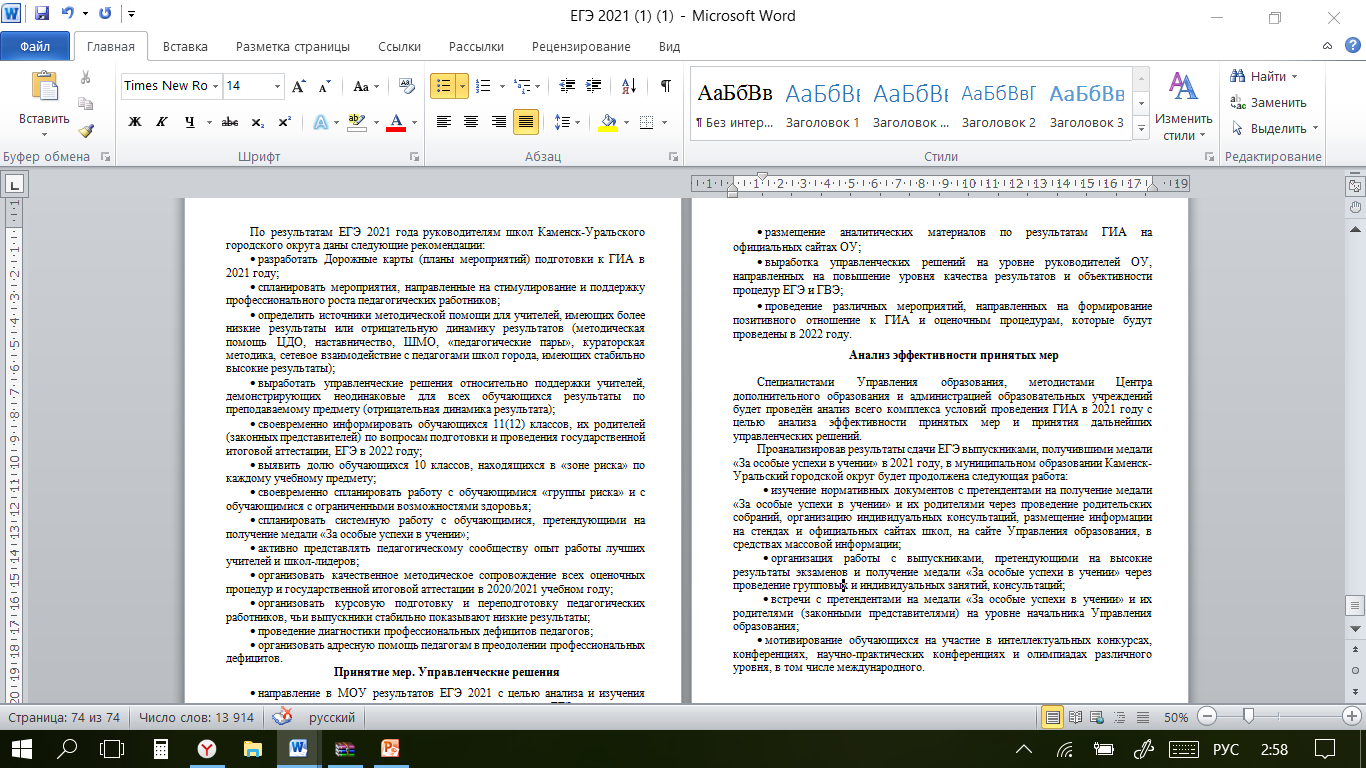 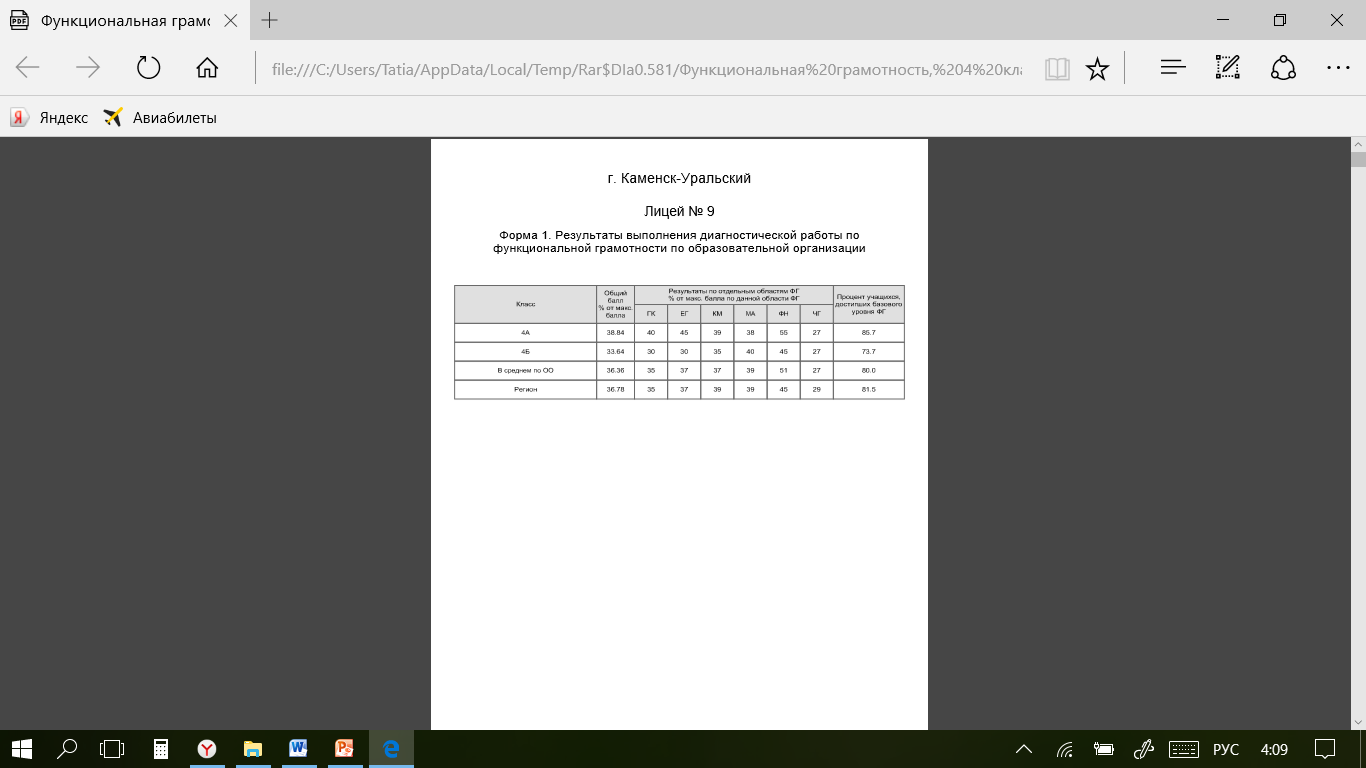 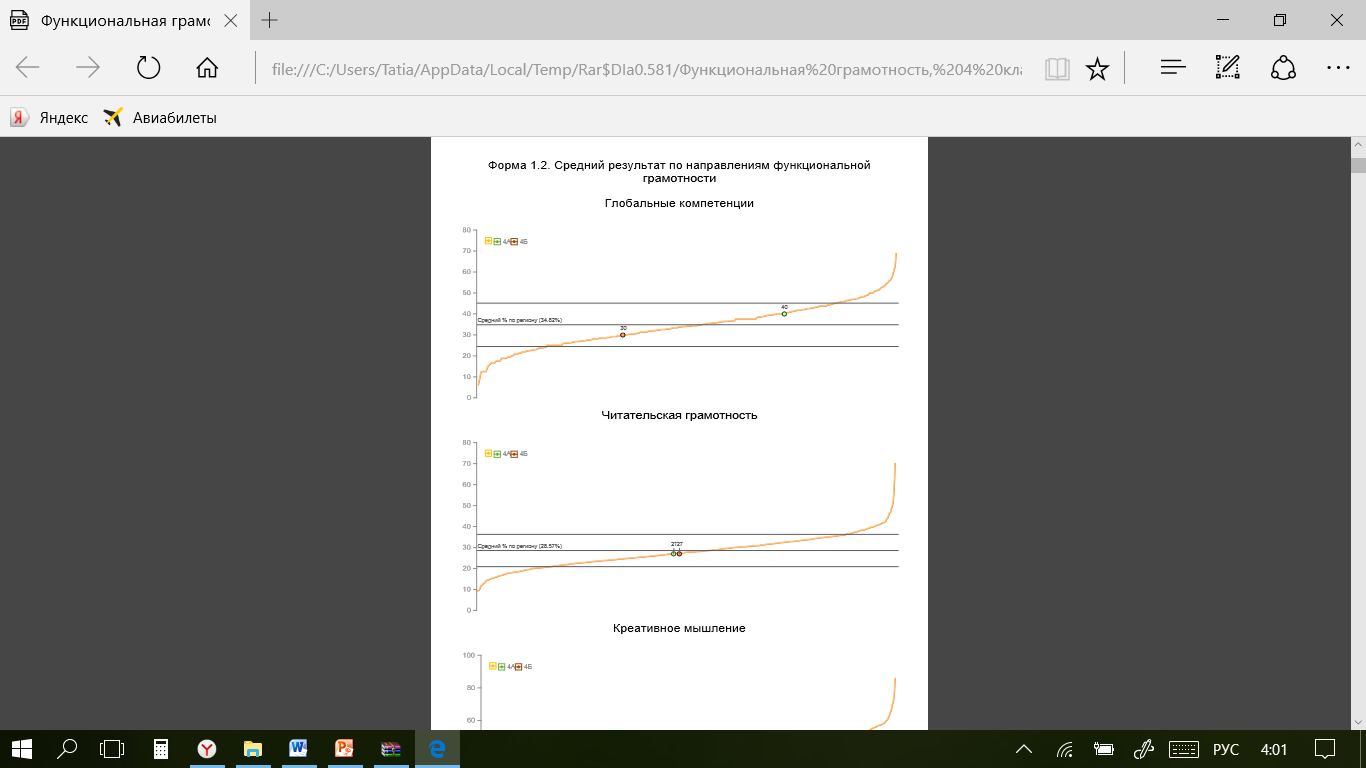 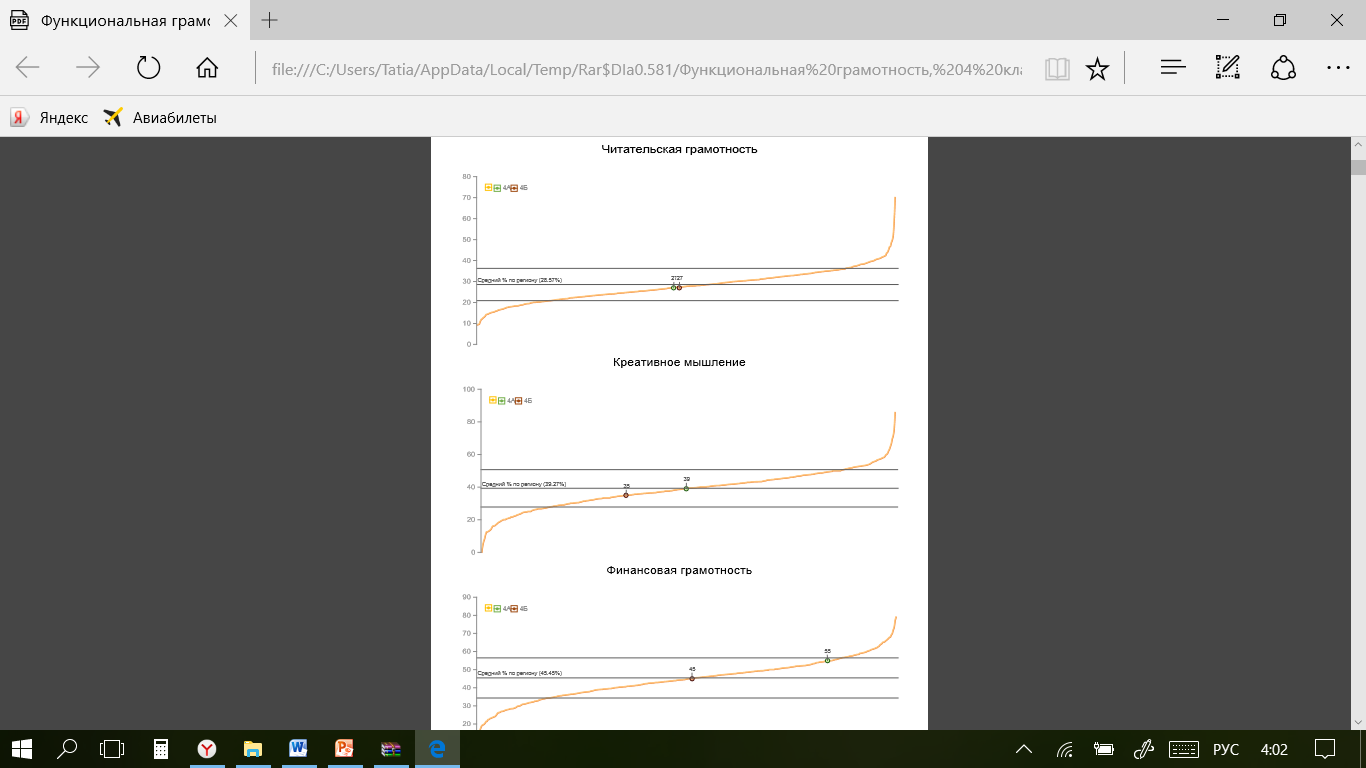 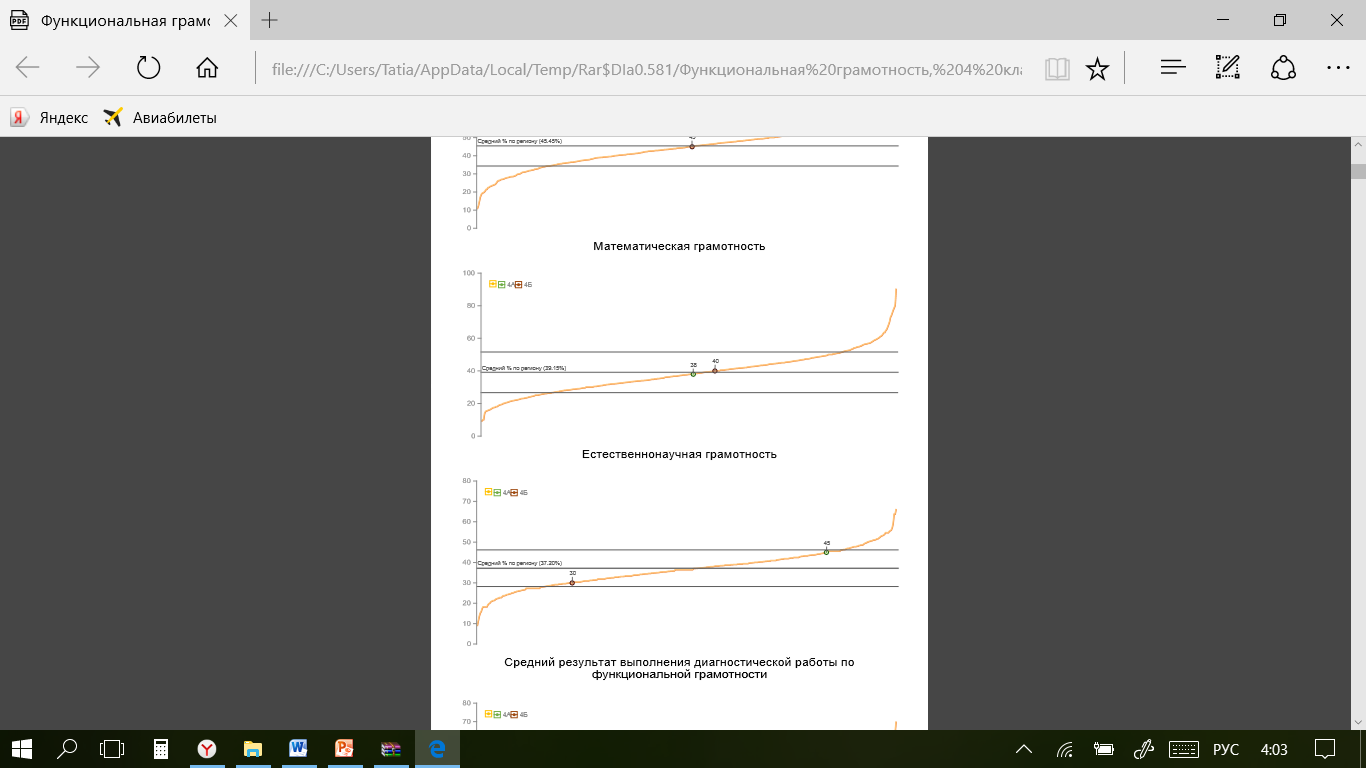 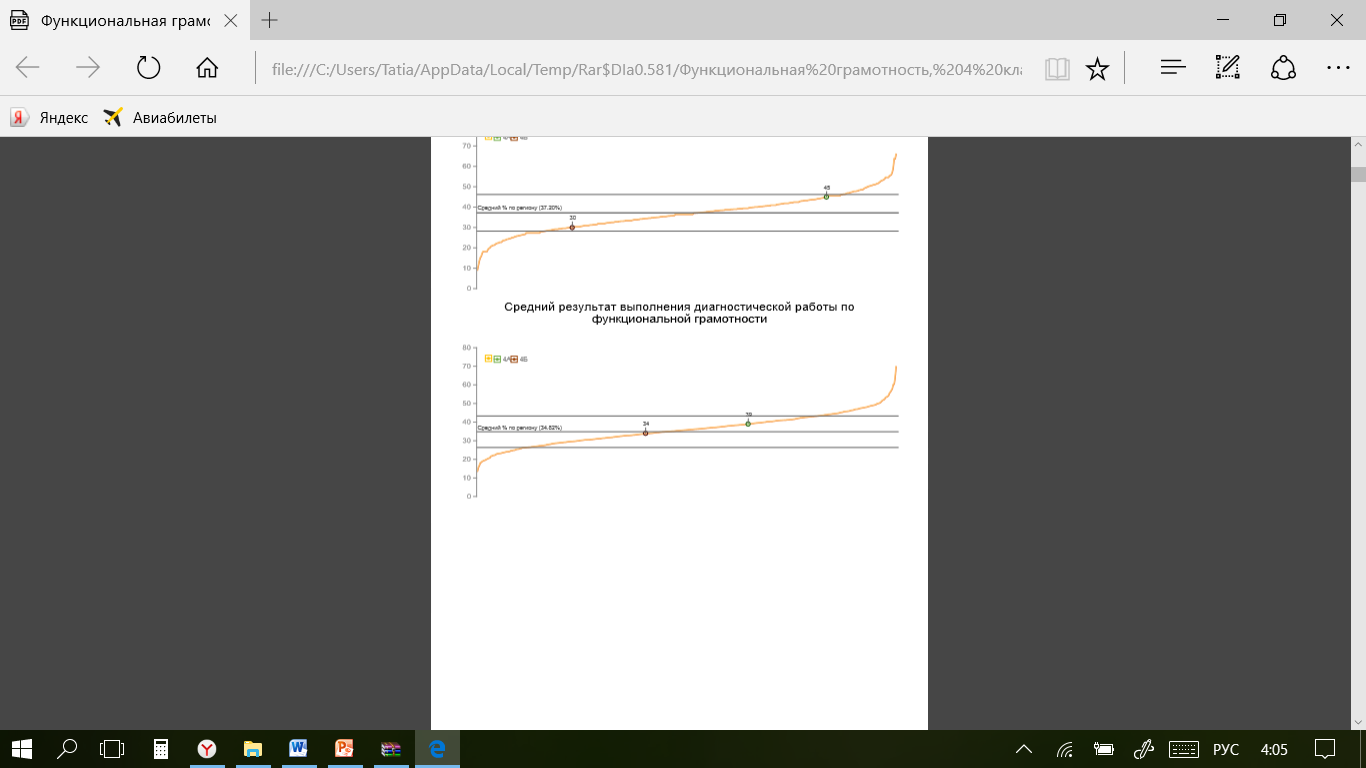 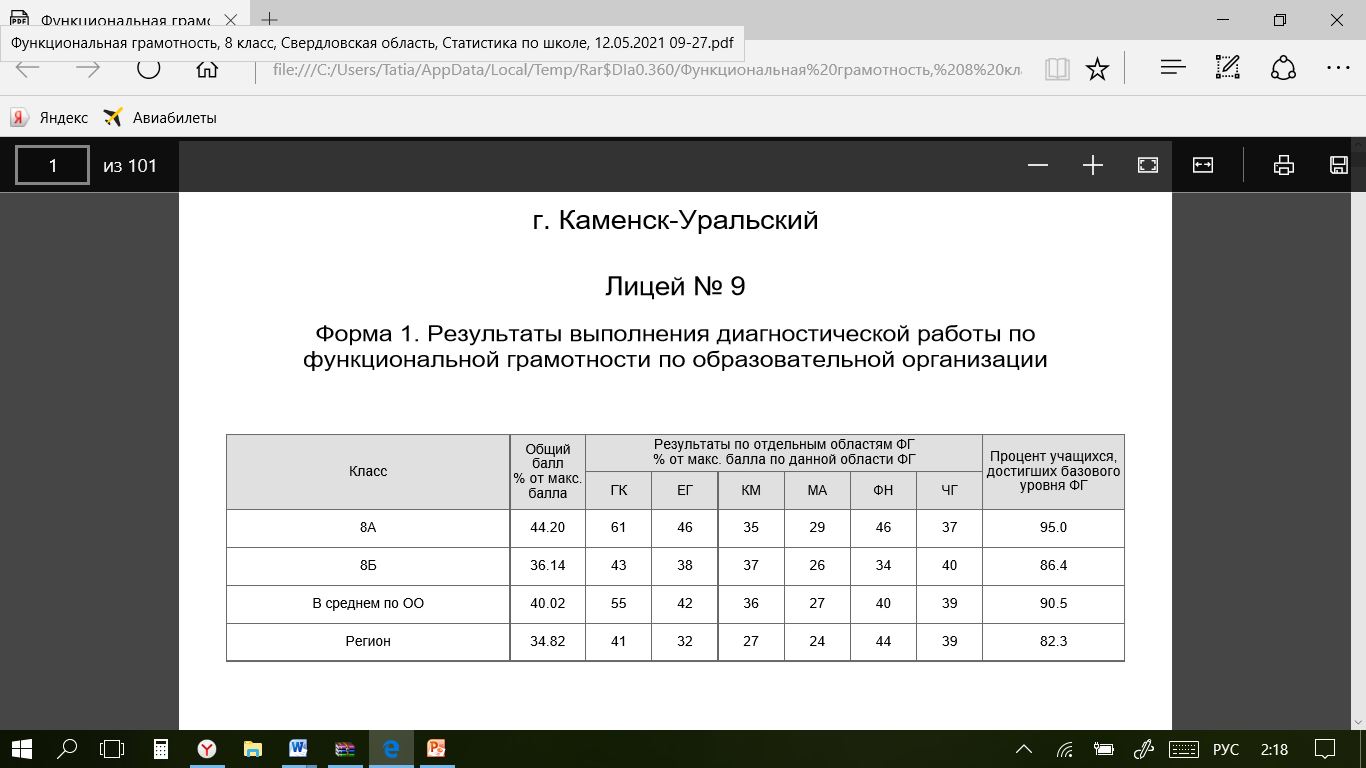 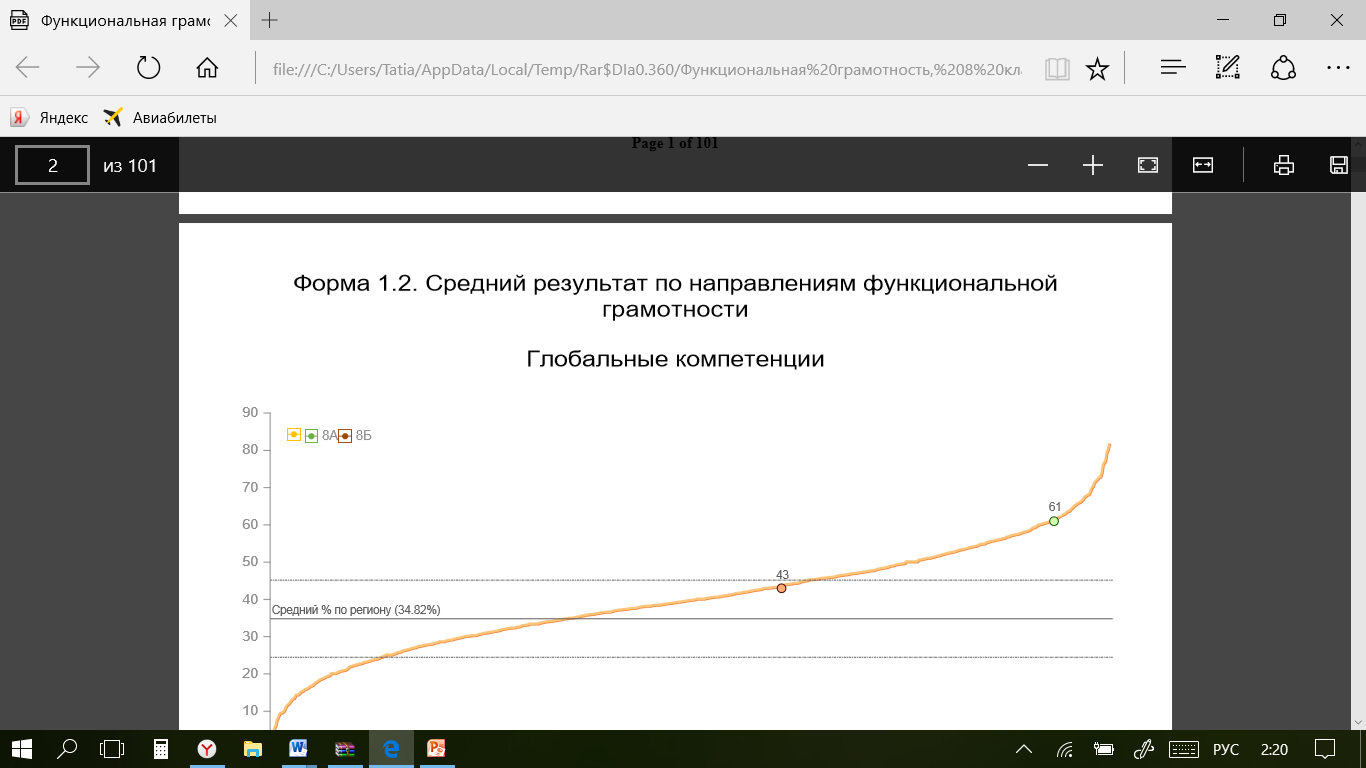 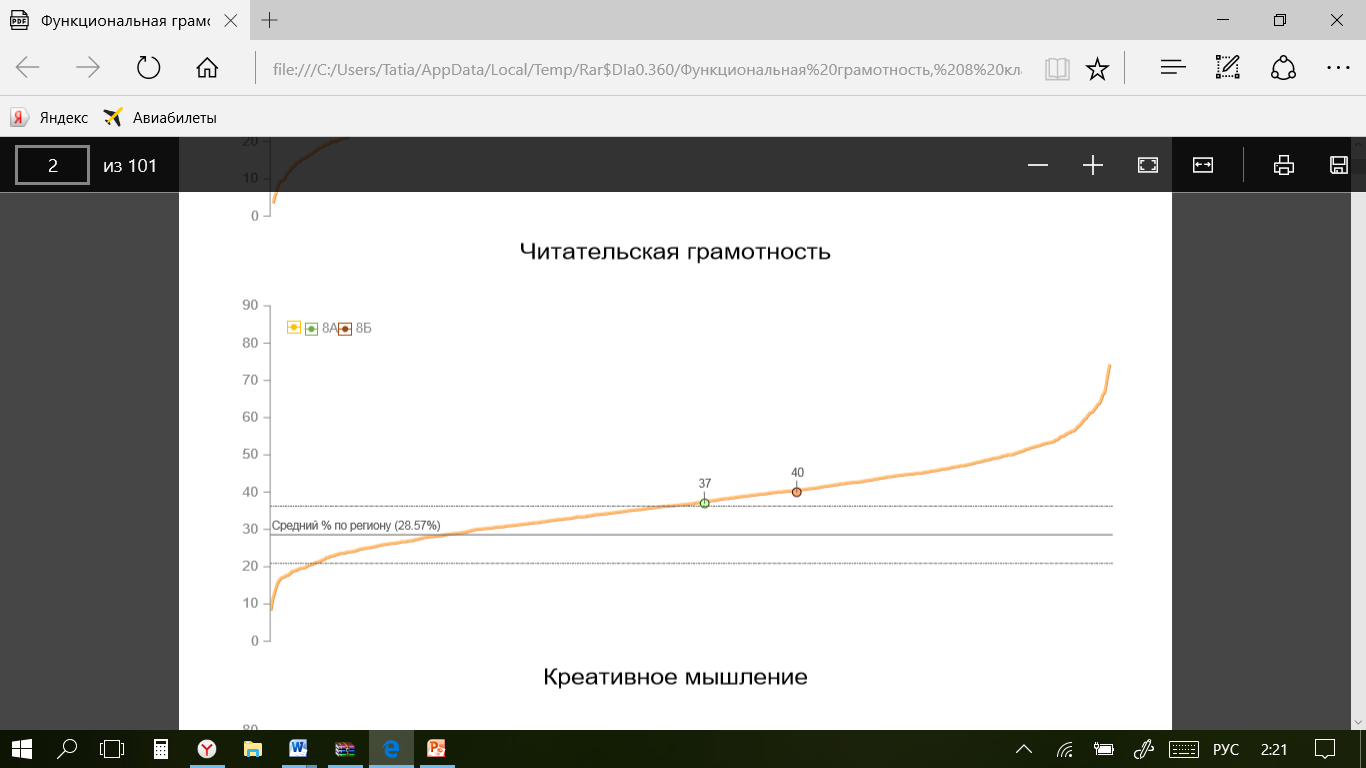 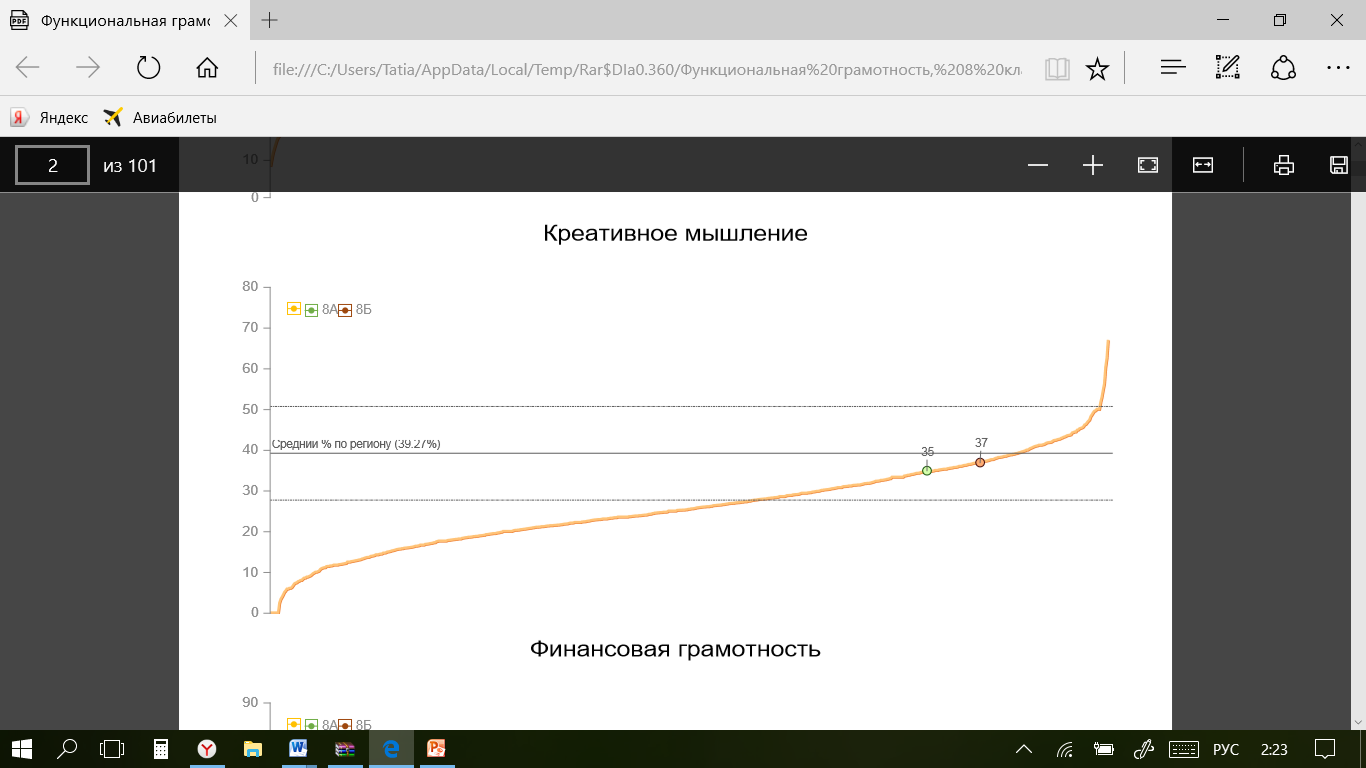 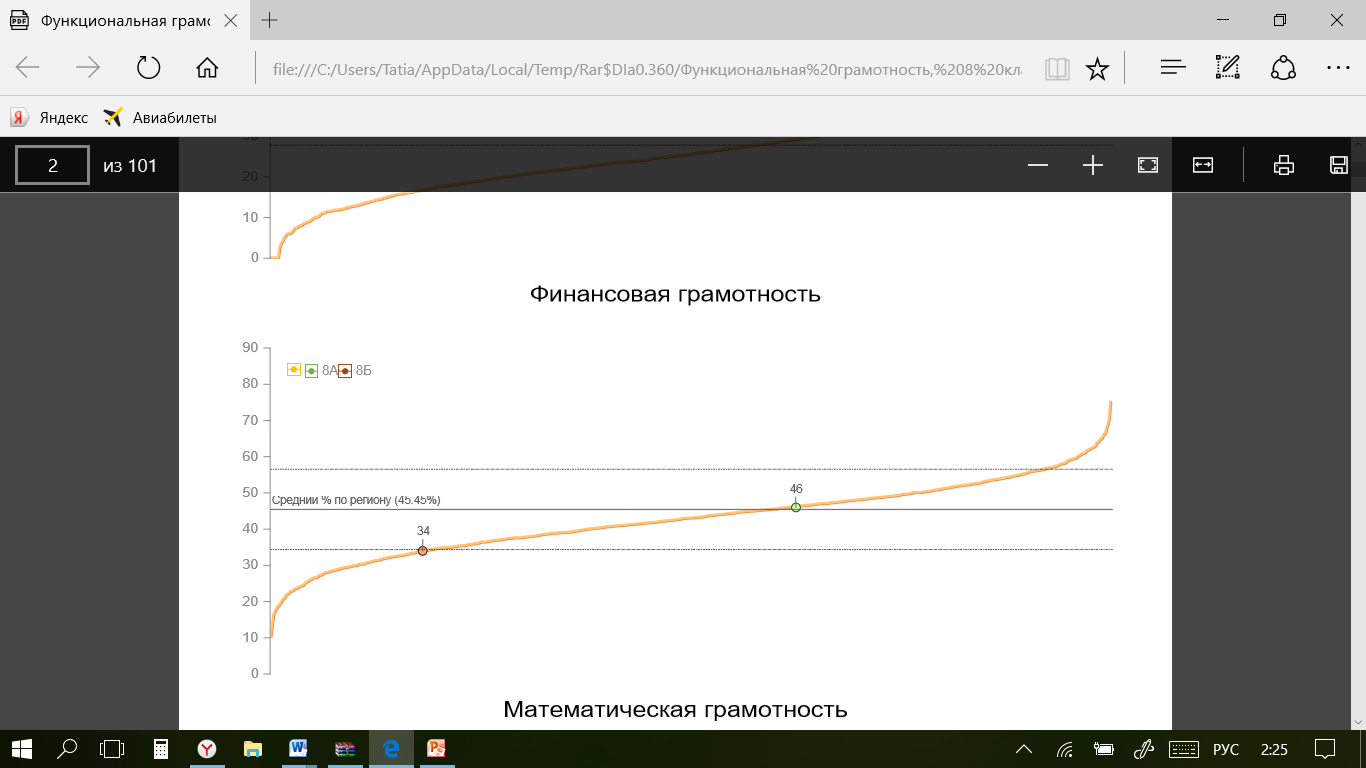 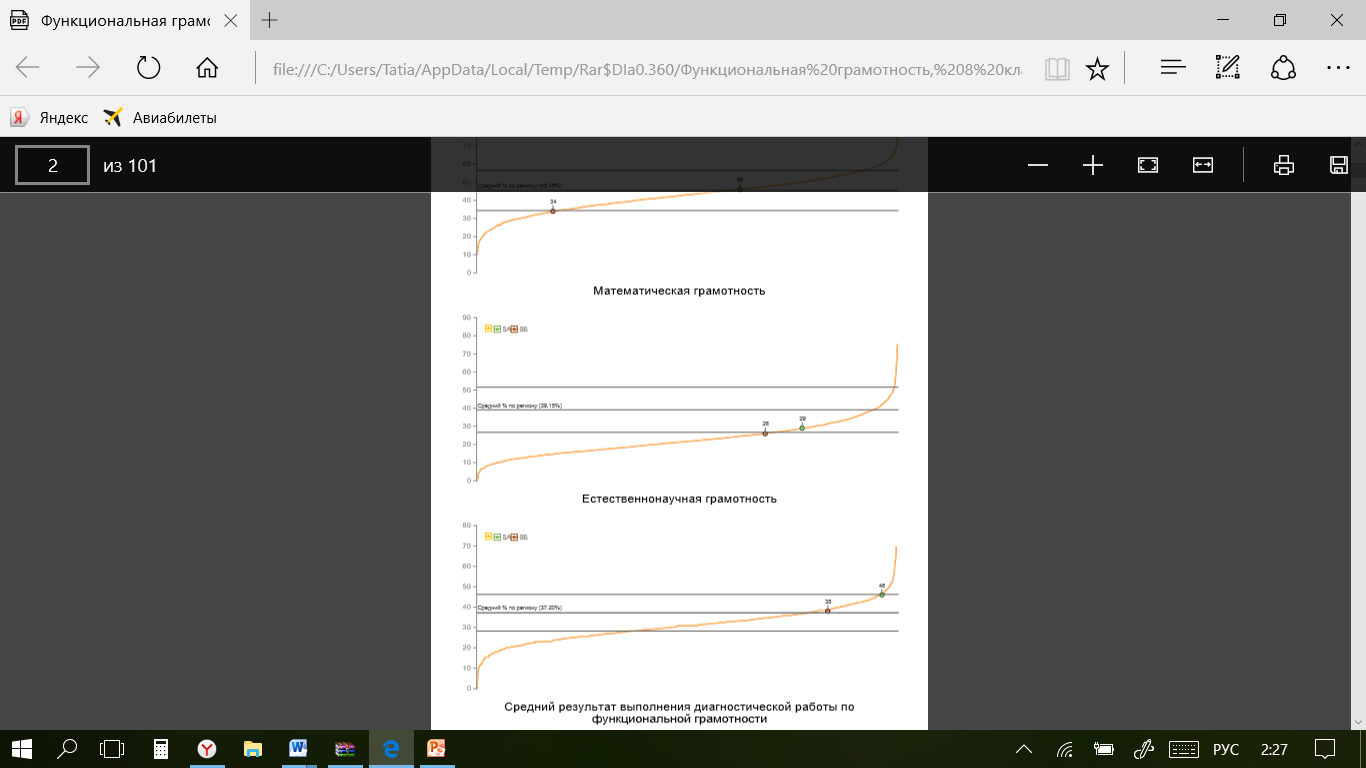 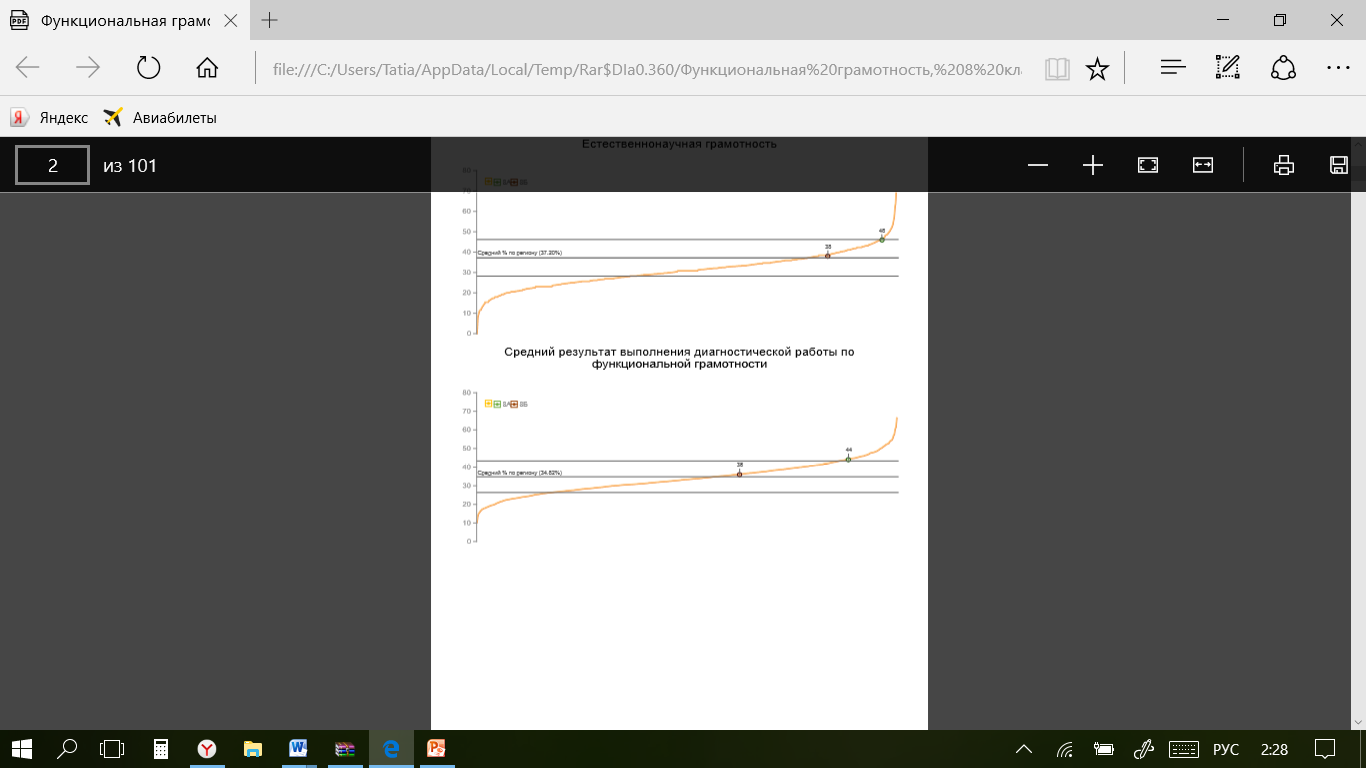 Результаты дифференциации и идентификации школ Свердловской области по уровням качества общеобразовательной подготовки обучающихся на основе результатов независимых массовых процедур.
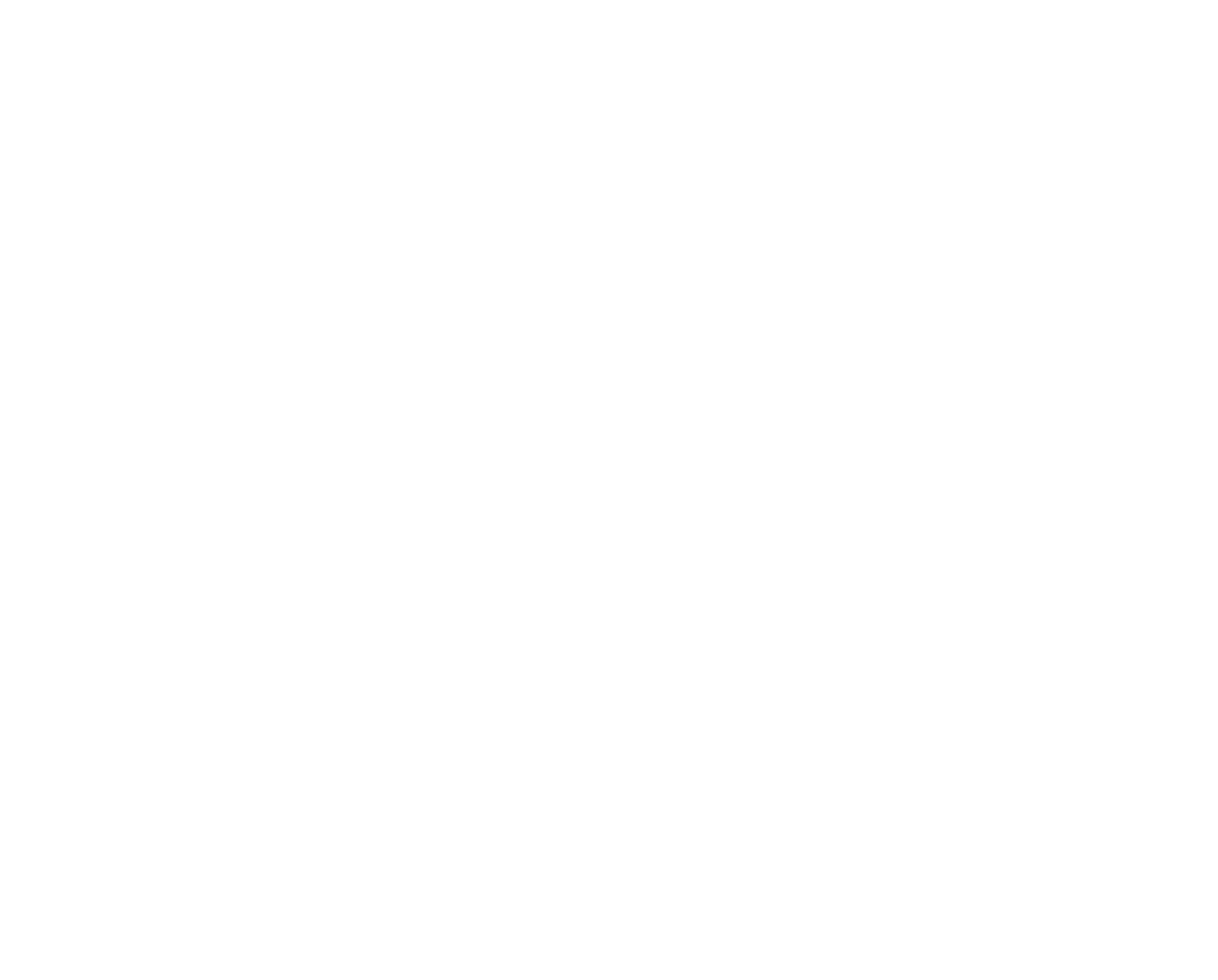 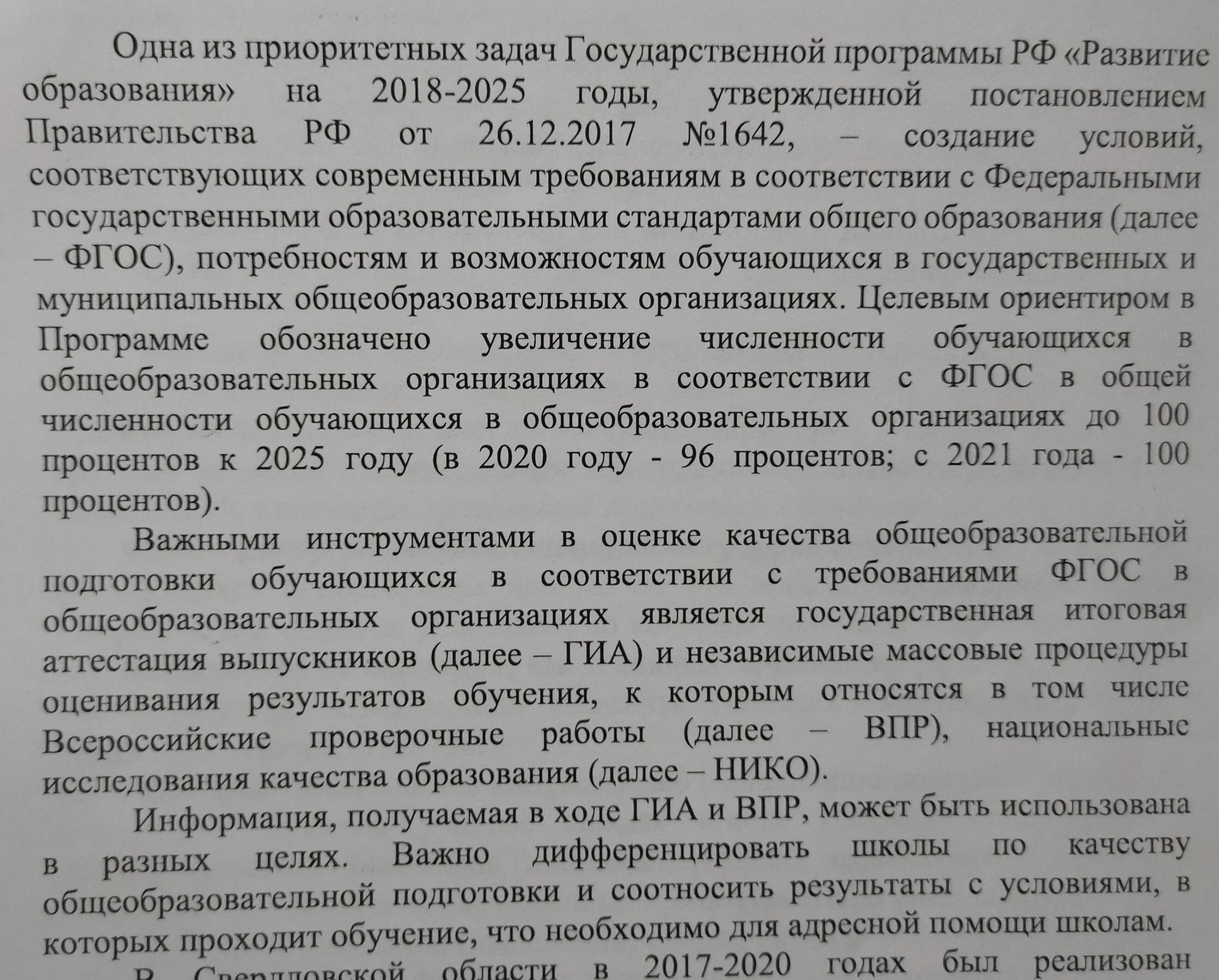 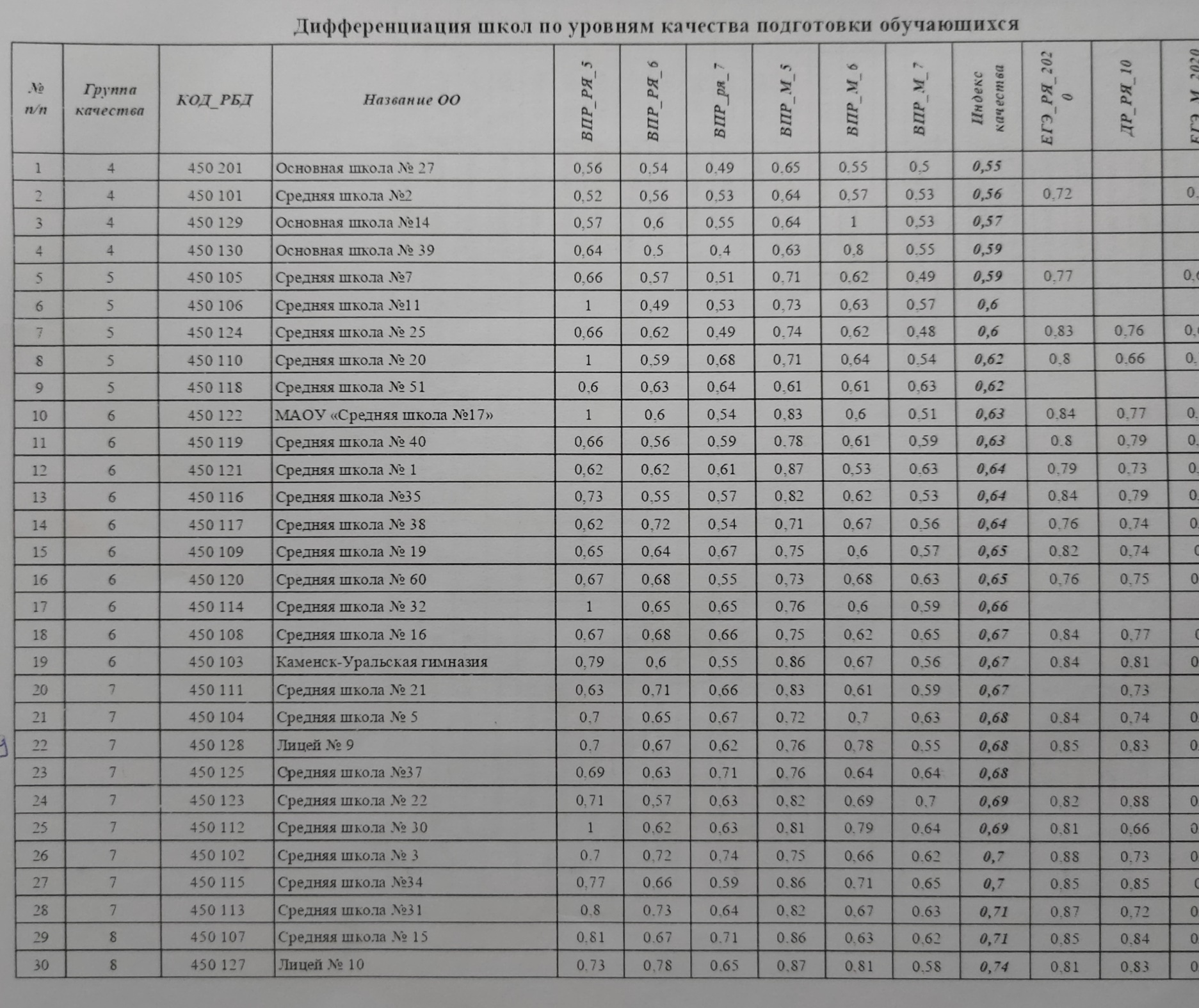 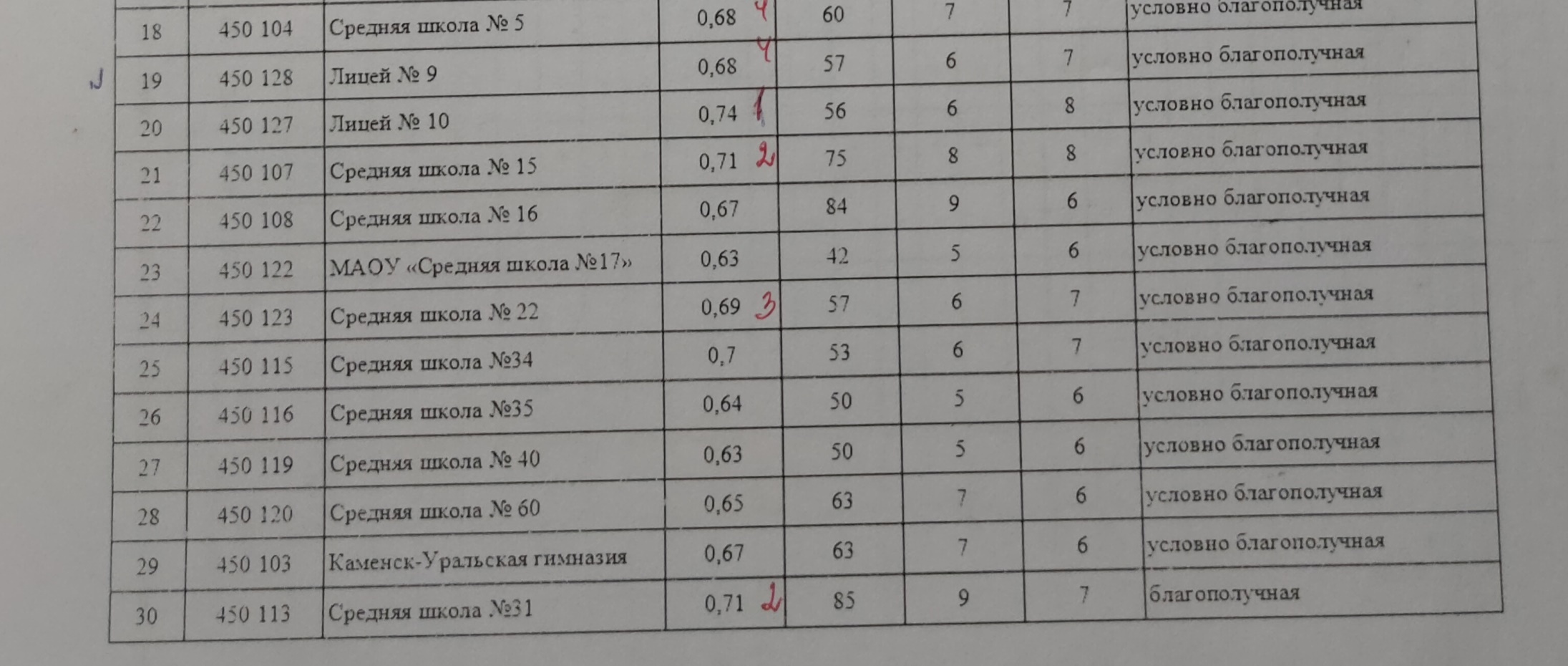 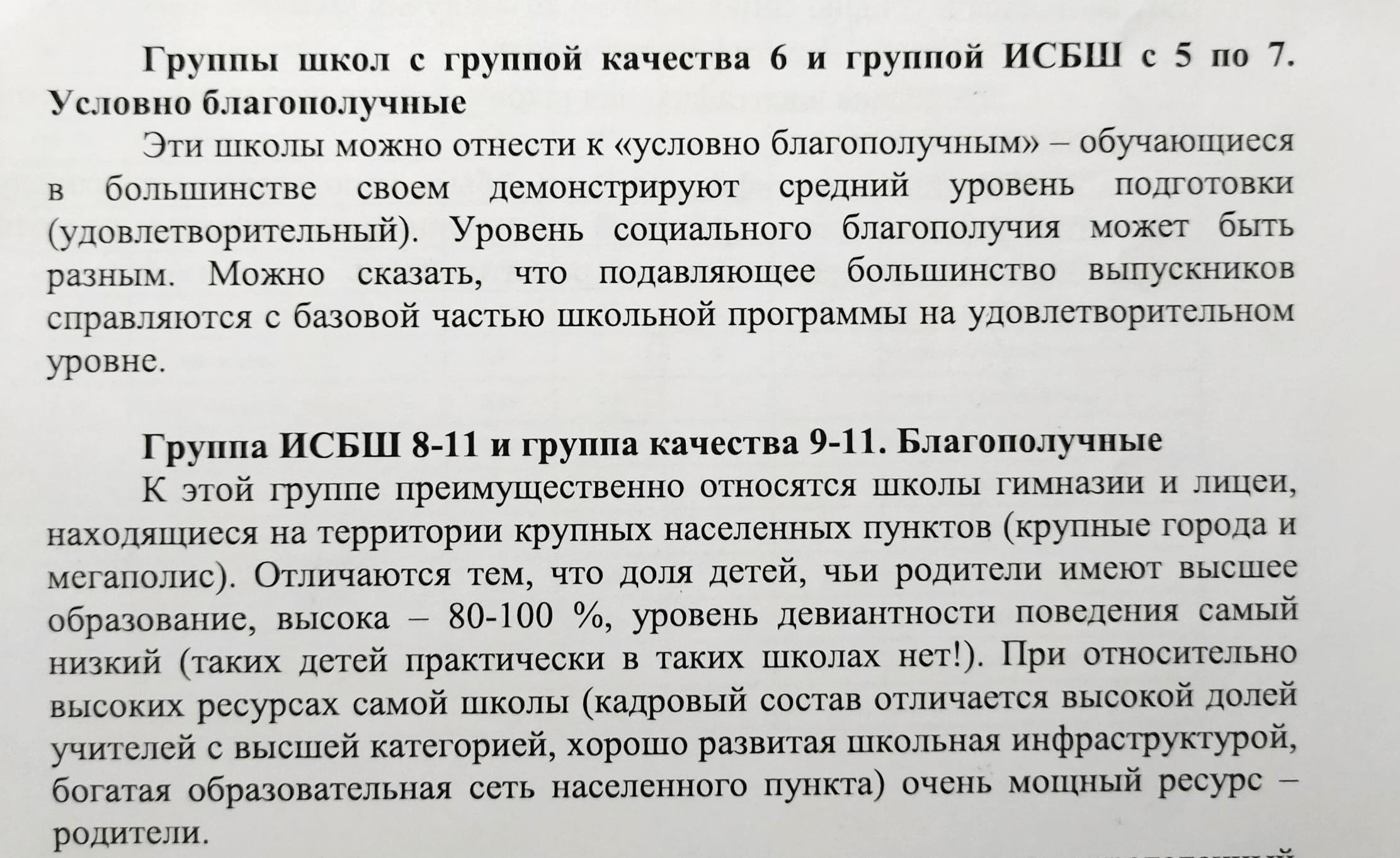